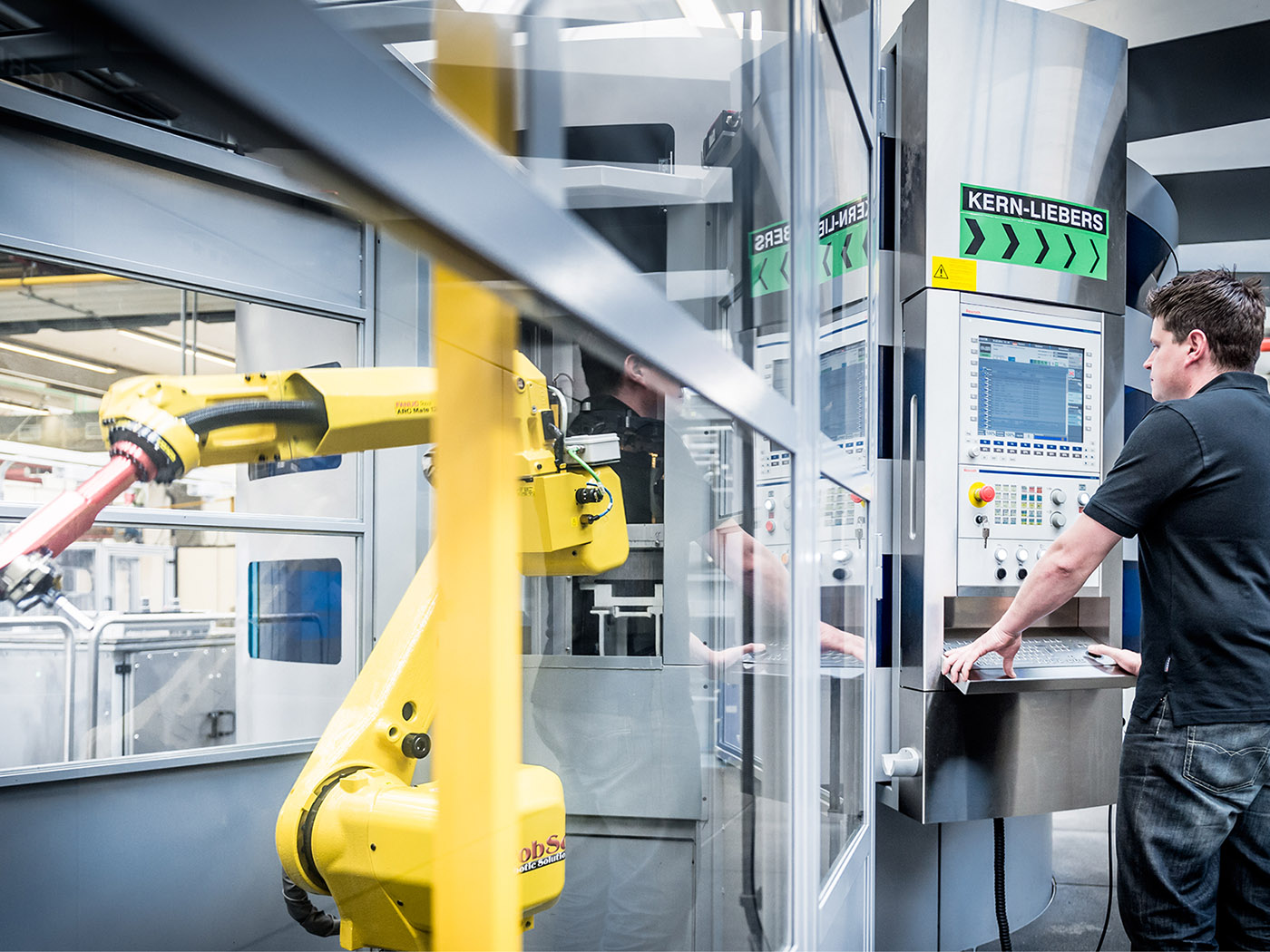 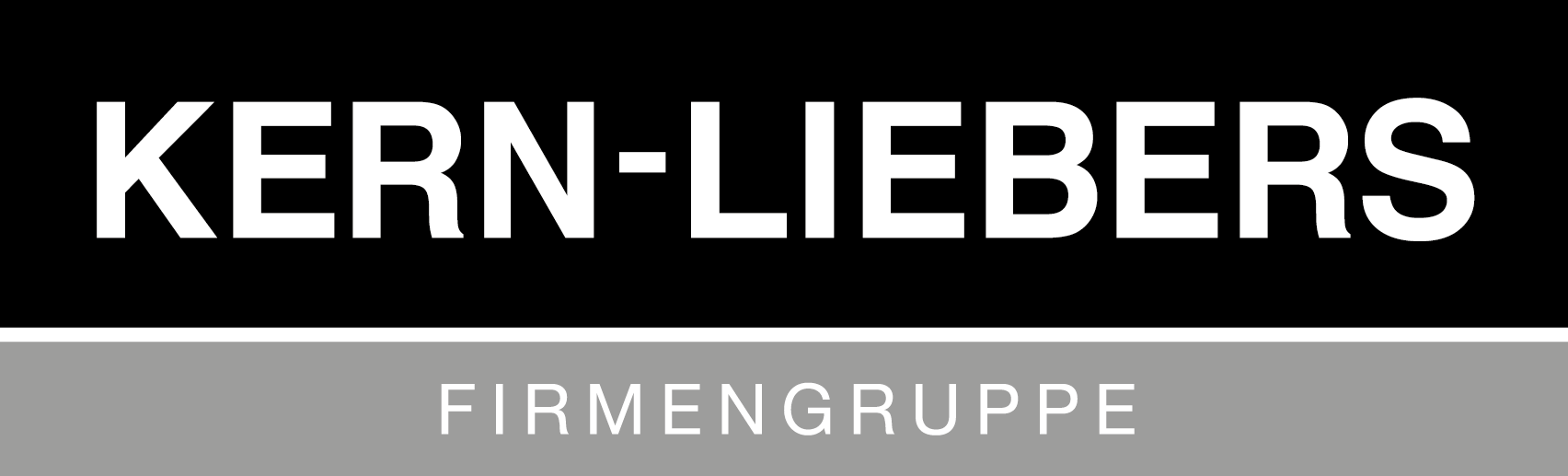 Unternehmenspräsentation
30.06.2021
1
Wer wir sind
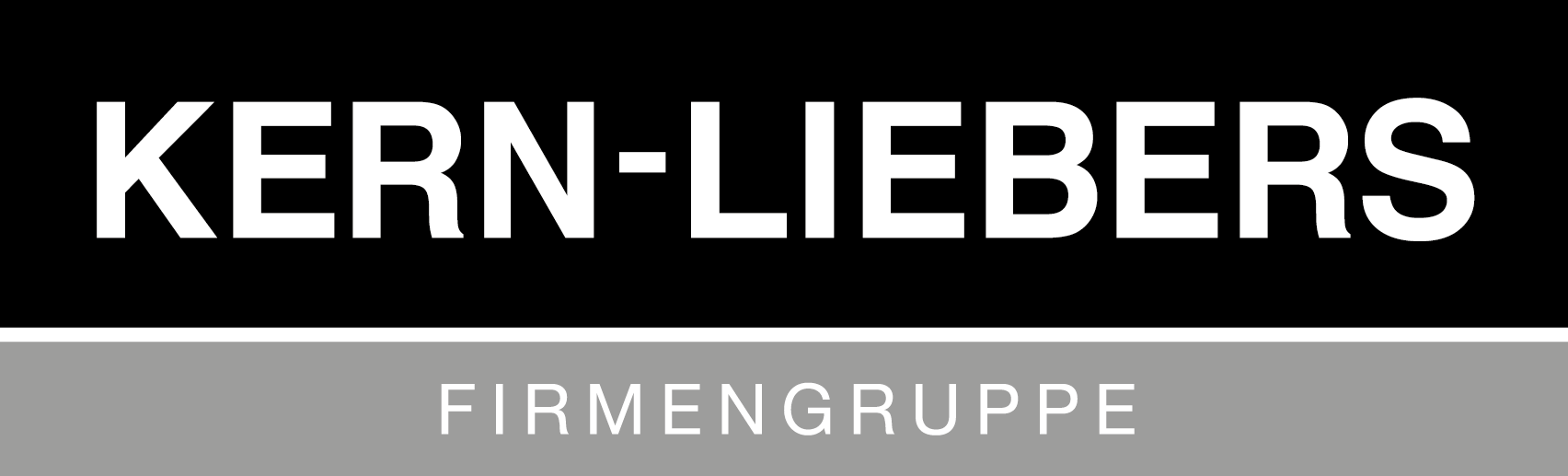 Mittelständisches deutsches Familienunternehmengegründet 1888 mit Sitz in Schramberg
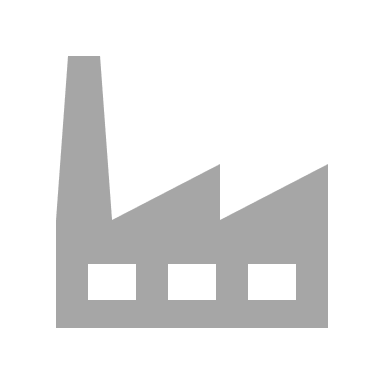 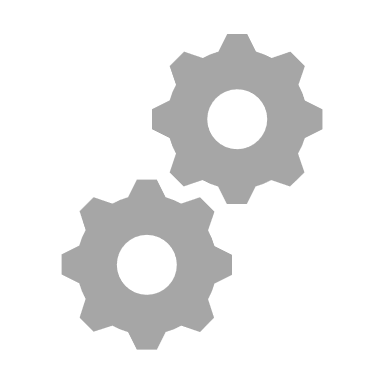 Hohe Kompetenz in technologischen Produktionsprozessen
Hersteller von hochwertigenPräzisionsteilen, Schwerpunkte in Federn, Stanz- u. Stanzbiegeteile, Kunststoffverbundteile
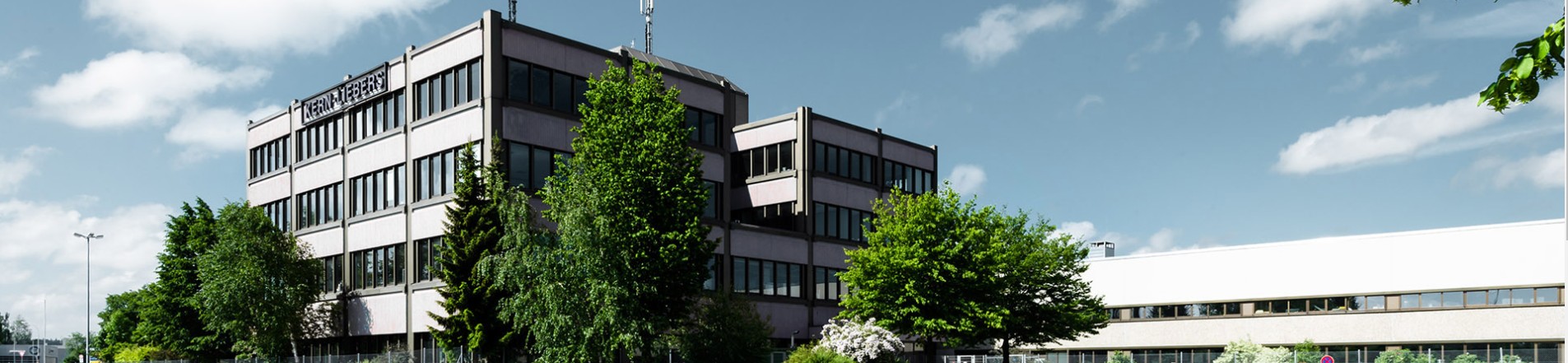 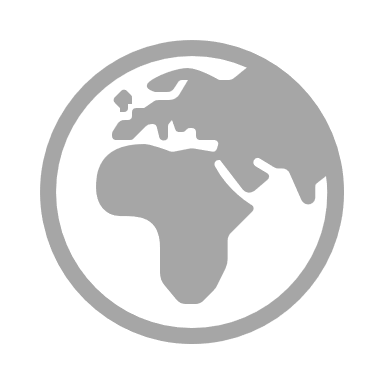 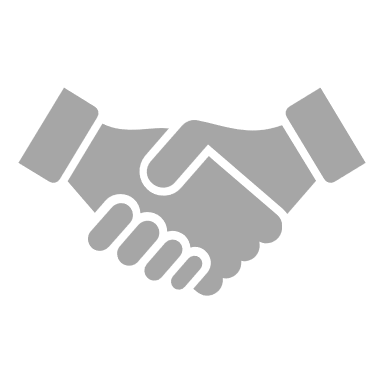 Internationale Präsenz
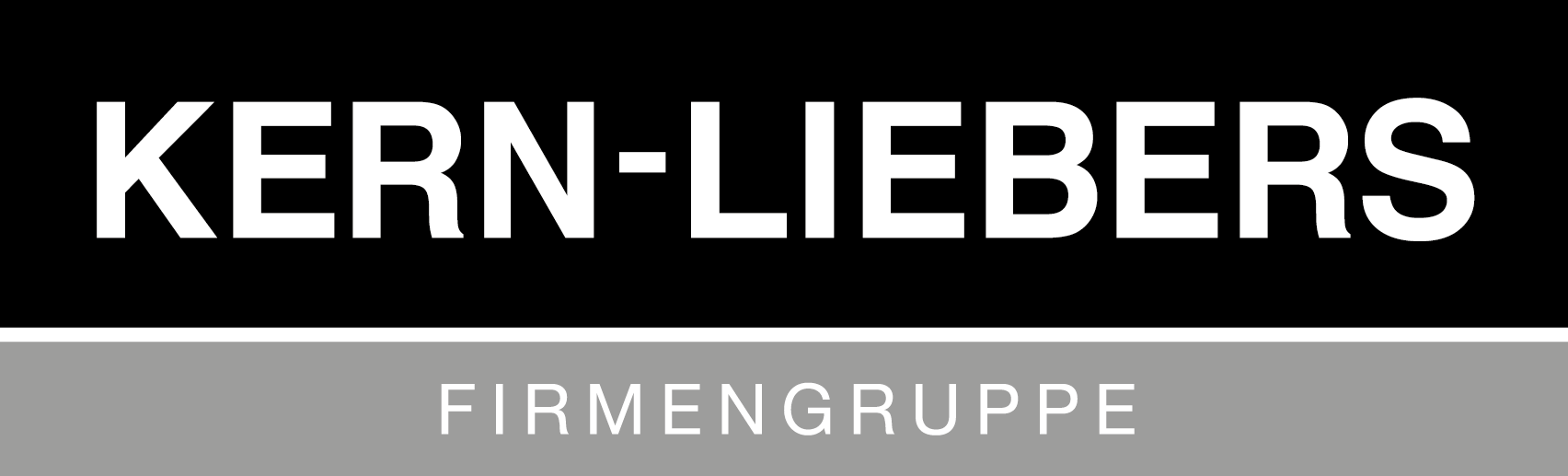 Führende Position in verschiedenen Marktsegmenten/-nischen
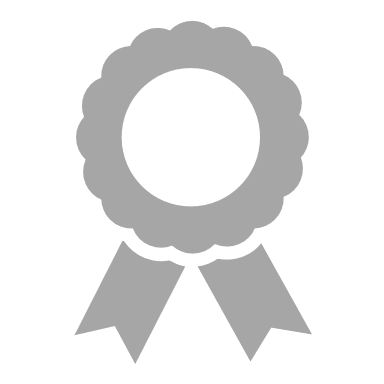 Hohe Diversifizierung(Produkte, Kunden, Regionen)
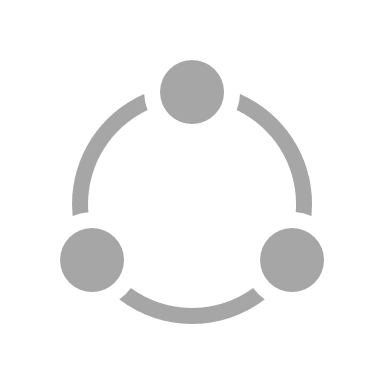 30.06.2021
2
historie
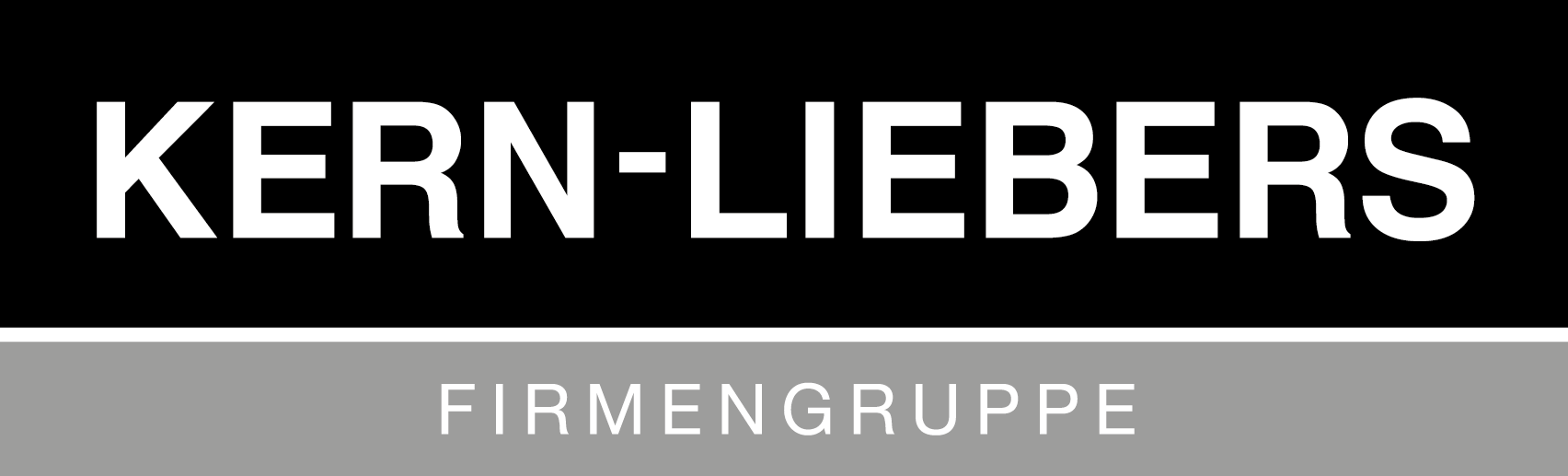 1888         	      1946           1965          	1971          	1972 		1973		1975		 2000
Beginn Produktion Sicherheitsgurtfedern
Gründung der Hugo Kern Zugfedernfabrik
Aufbau des neuen Werkes in Sulgen
Beginn Internationalisierung
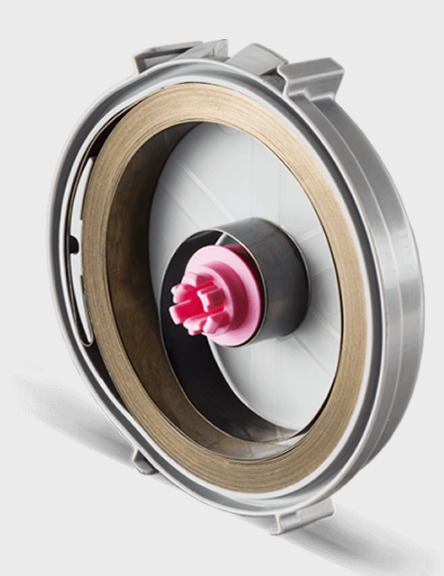 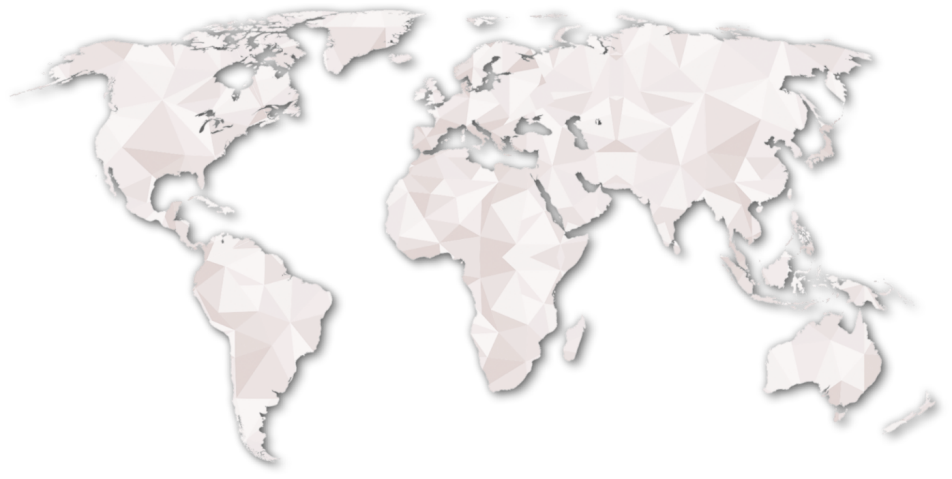 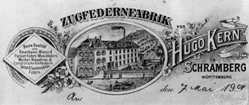 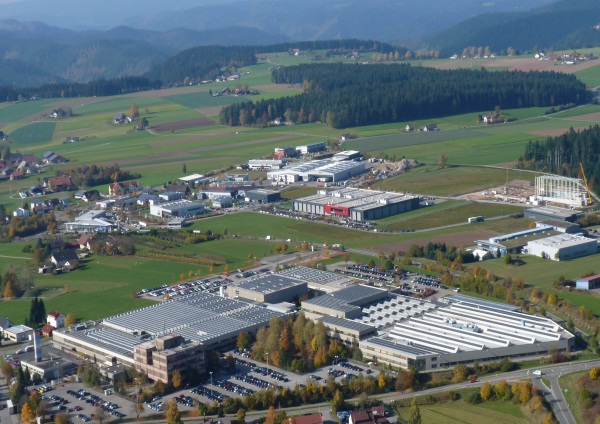 Aufbau Textil-Platinenproduktion
Fusion Hugo Kern mit Platinenfabrik Liebers
Aufbau Drahtfedern-fertigung
Beginn von Akquisitionen im Inland
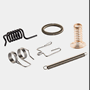 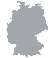 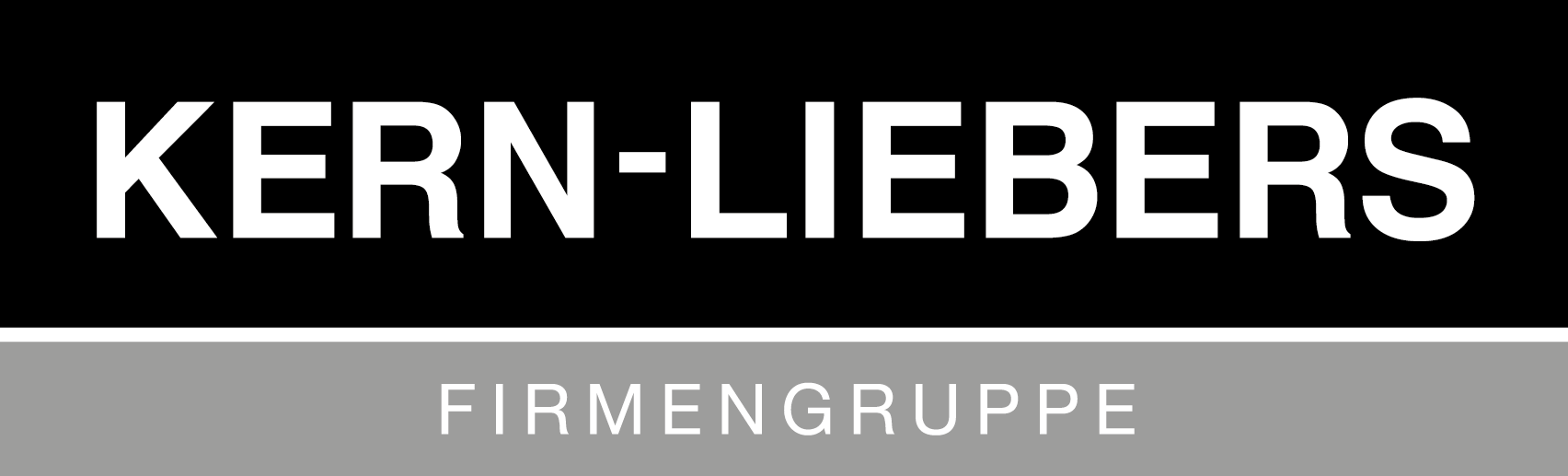 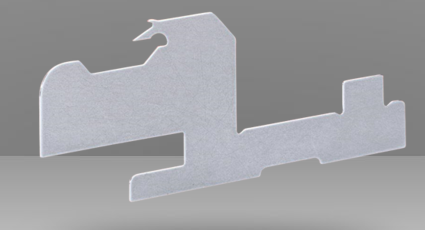 30.06.2021
3
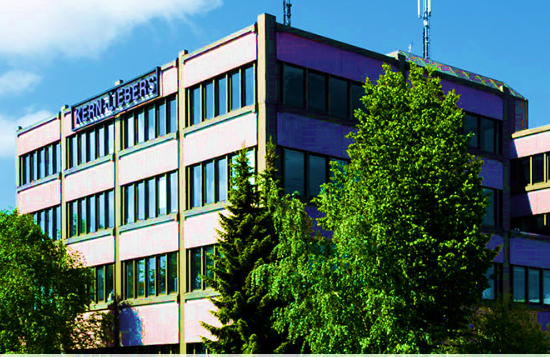 Überblick kl-gruppe
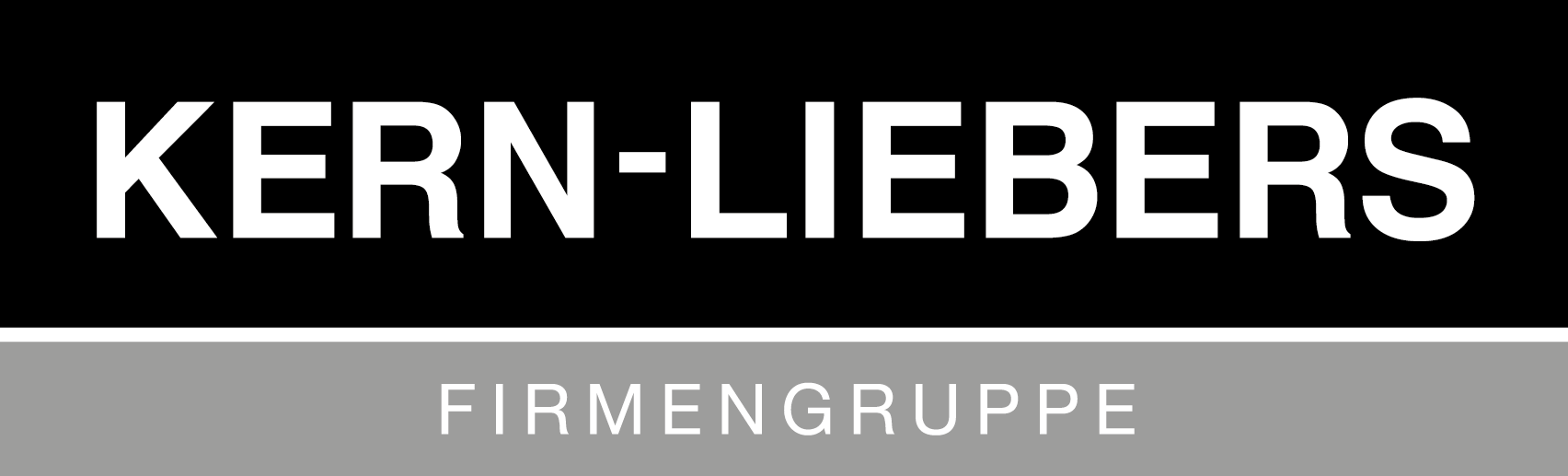 IN FAMILIENHAND SEIT
€
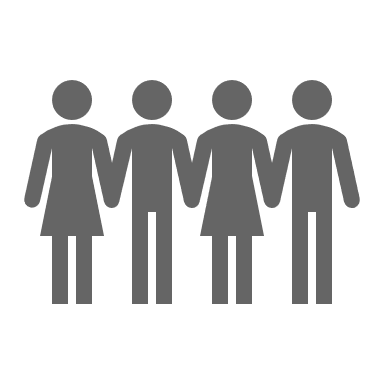 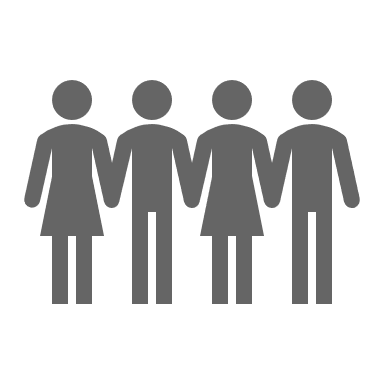 7.200
MITARBEITER
WELTWEIT
Geschäftsbereich
734 Mio. 
GJ 20/21
1888
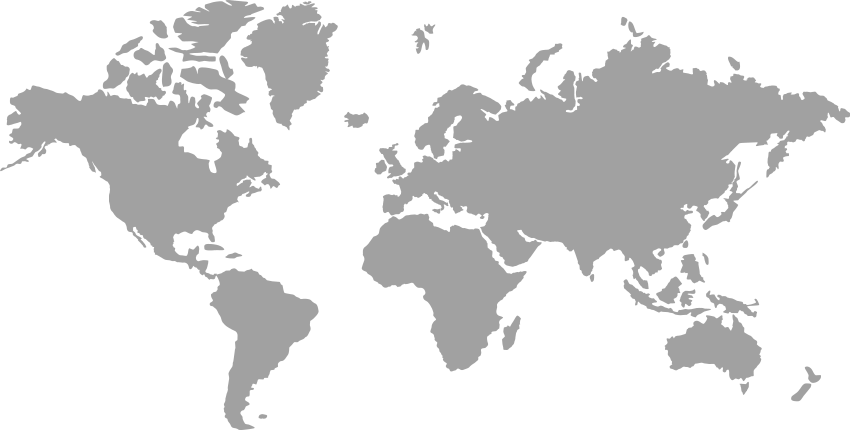 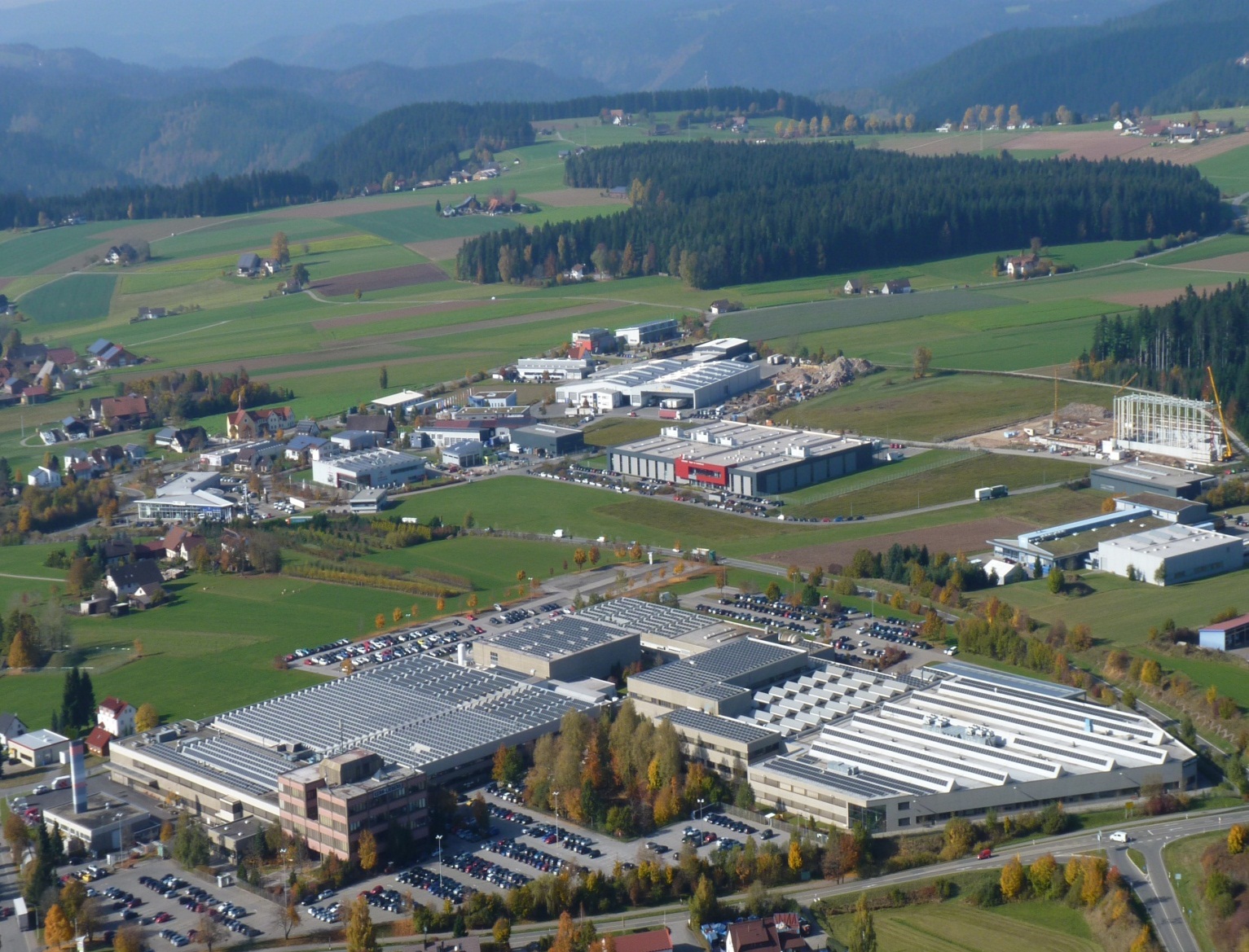 46
STANDORTE WELTWEIT
HAUPTSITZ IN SCHRAMBERG
30.06.2021
Seite 4
Stand jeweils zum 30.06.2021
Überblick kl-gruppe
11/12
12/13
13/14
14/15
15/16
16/17
17/18
18/19
19/20
20/21
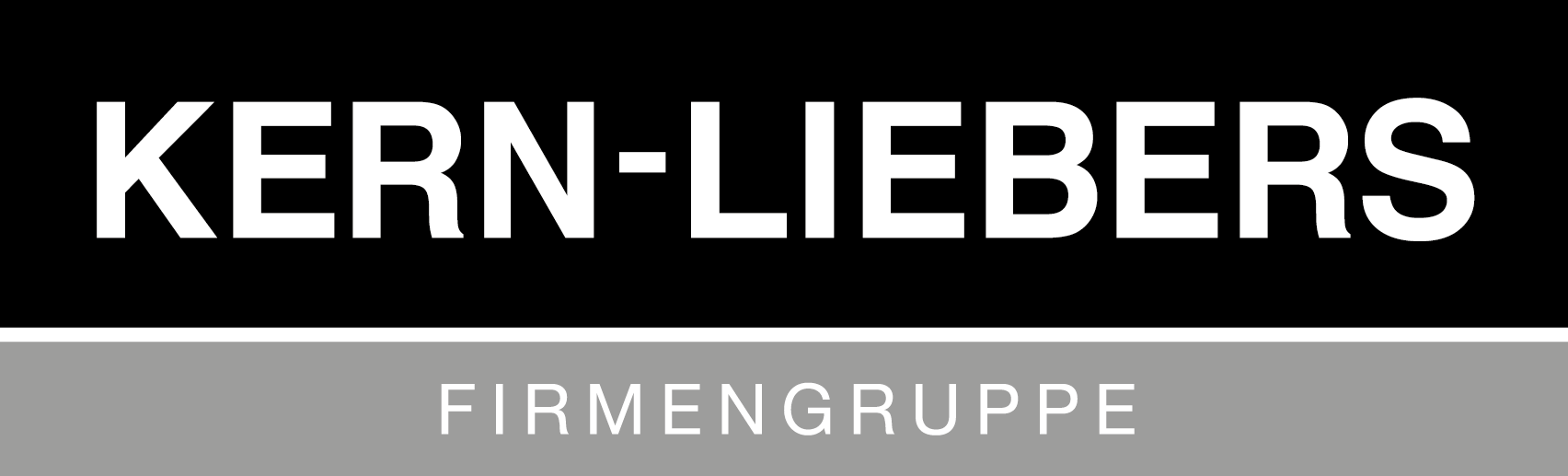 10/11
Geschäftsjahre
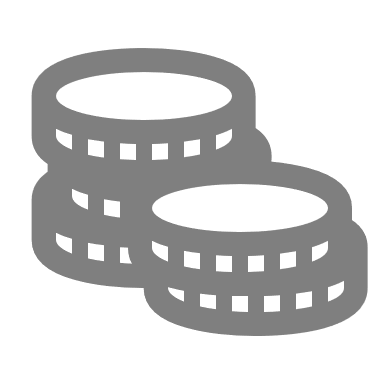 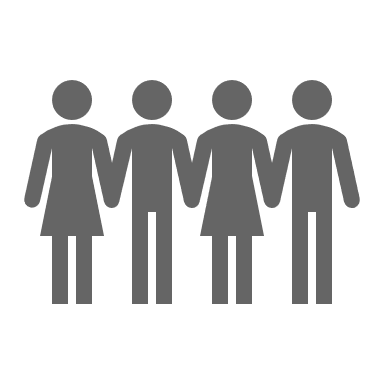 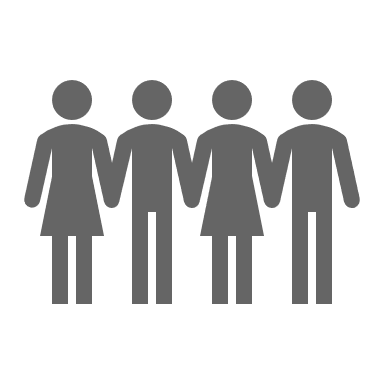 Umsatz (Mio. €)
Mitarbeiter
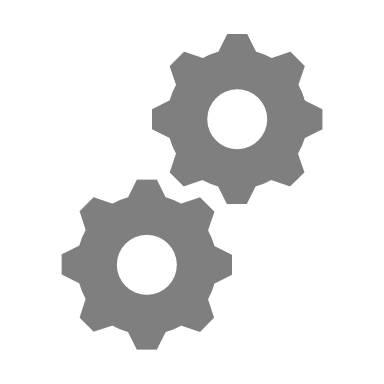 Investitionen (Mio. €)
5
30.06.2021
Stand jeweils zum 30.06.
Regionale Aufstellung
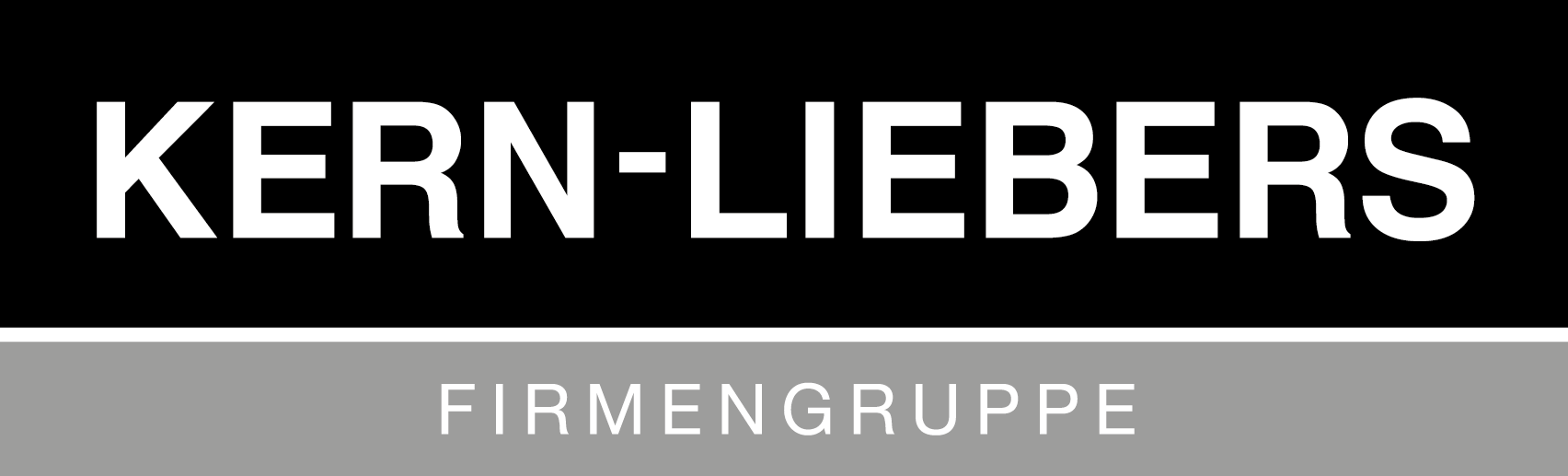 Deutschland
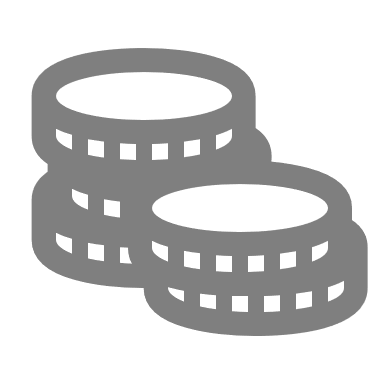 404 Mio. EUR
NA
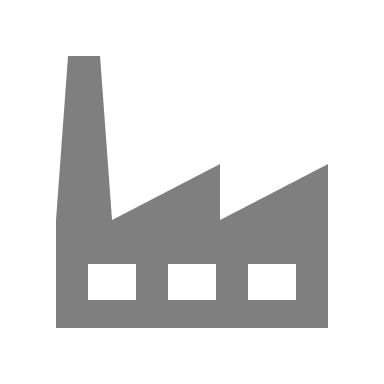 17 Gesellschaften
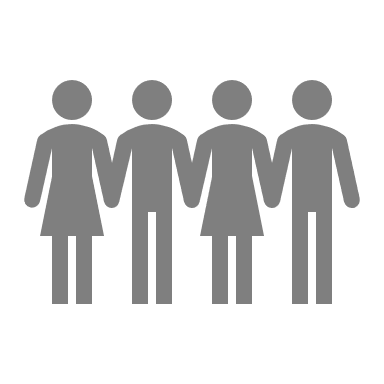 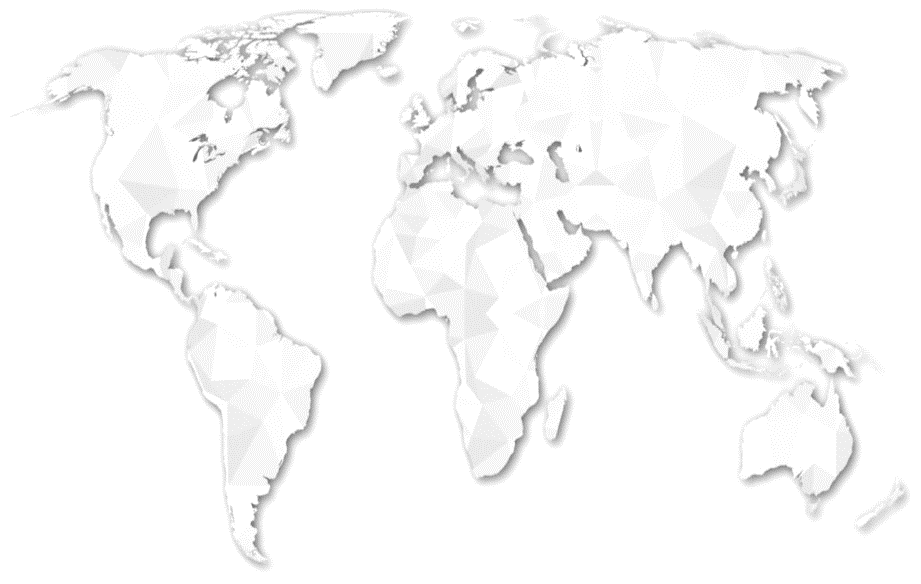 3.395 Mitarbeiter
97 Mio. EUR
7 Gesellschaften
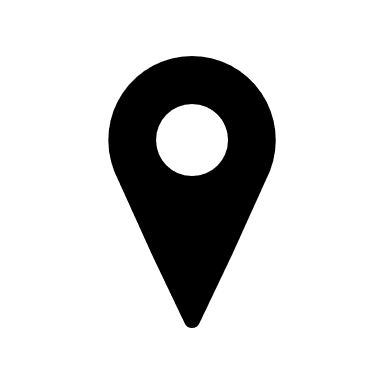 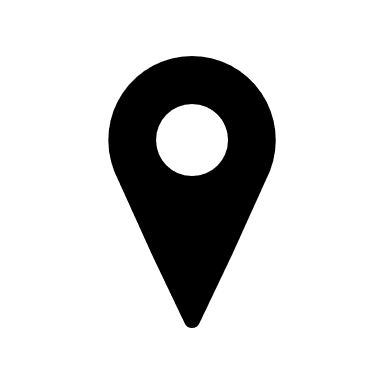 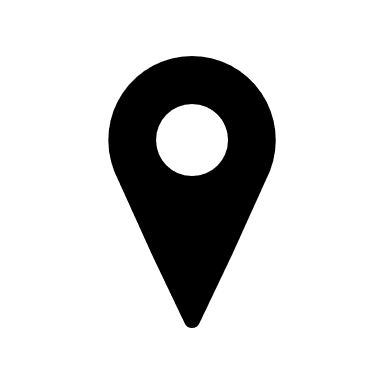 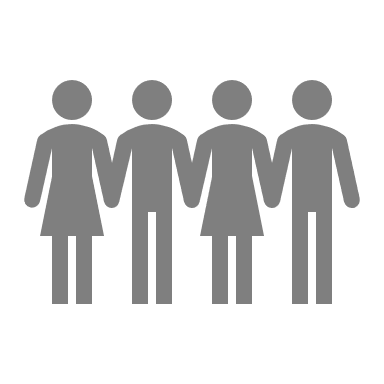 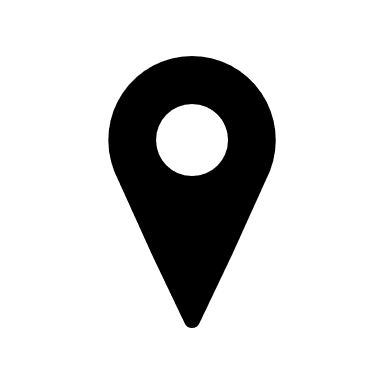 964 Mitarbeiter
Europa
Asien
87 Mio. EUR
146 Mio. EUR
11 Gesellschaften
11 Gesellschaften
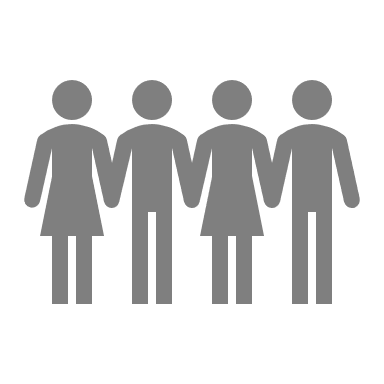 1.156 Mitarbeiter
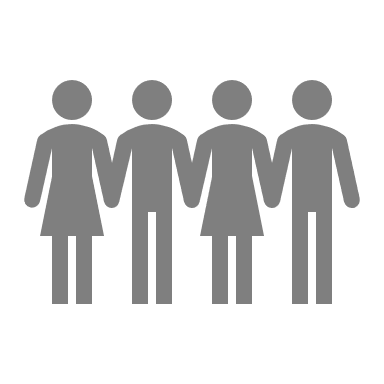 1.694 Mitarbeiter
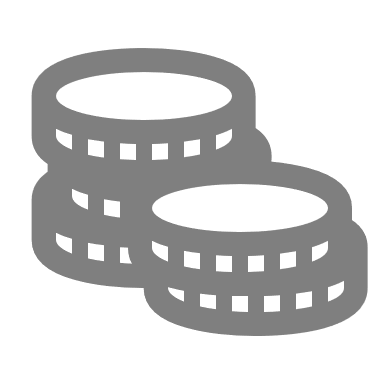 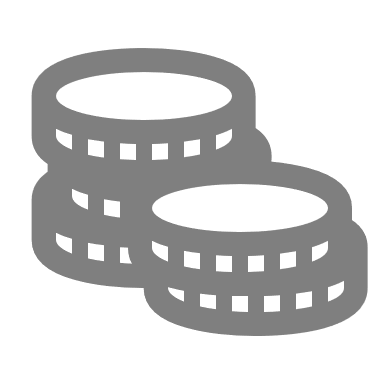 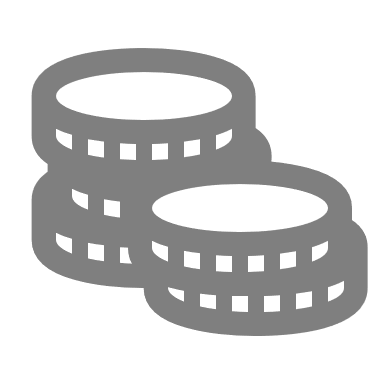 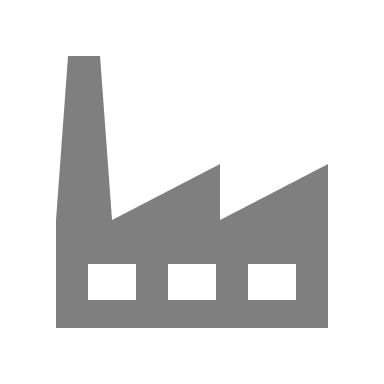 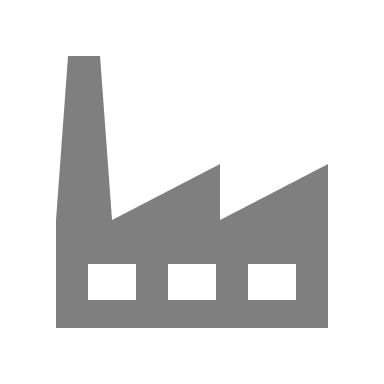 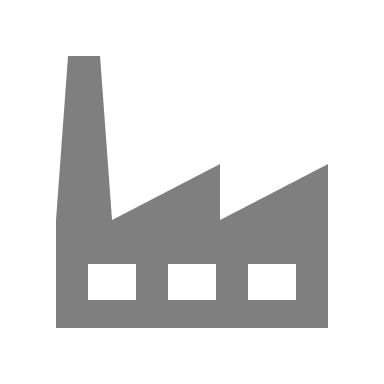 Stand 30.06.2021
30.06.2021
6
Produktfelder
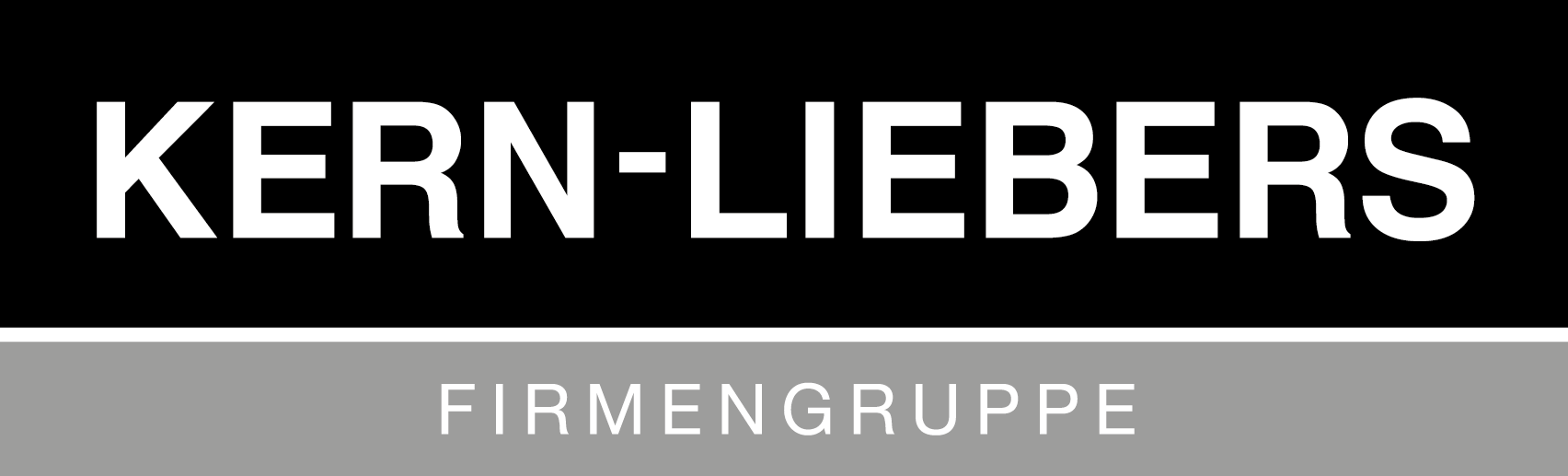 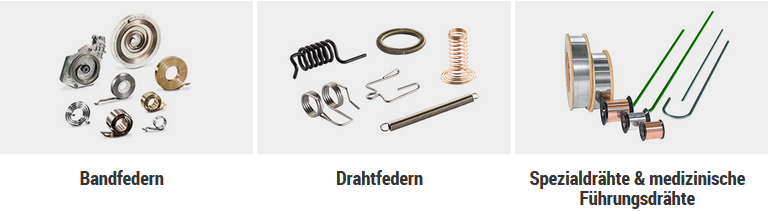 Spezialdrähte & medizinischeFührungsdrähte
Drahtfedern
Bandfedern
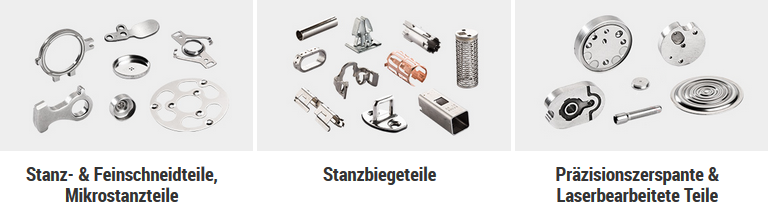 Präzisionszerspante & laserbearbeitete Teile
Stanz- & Feinschneidteile,Mikrostanzteile
Stanzbiegeteile
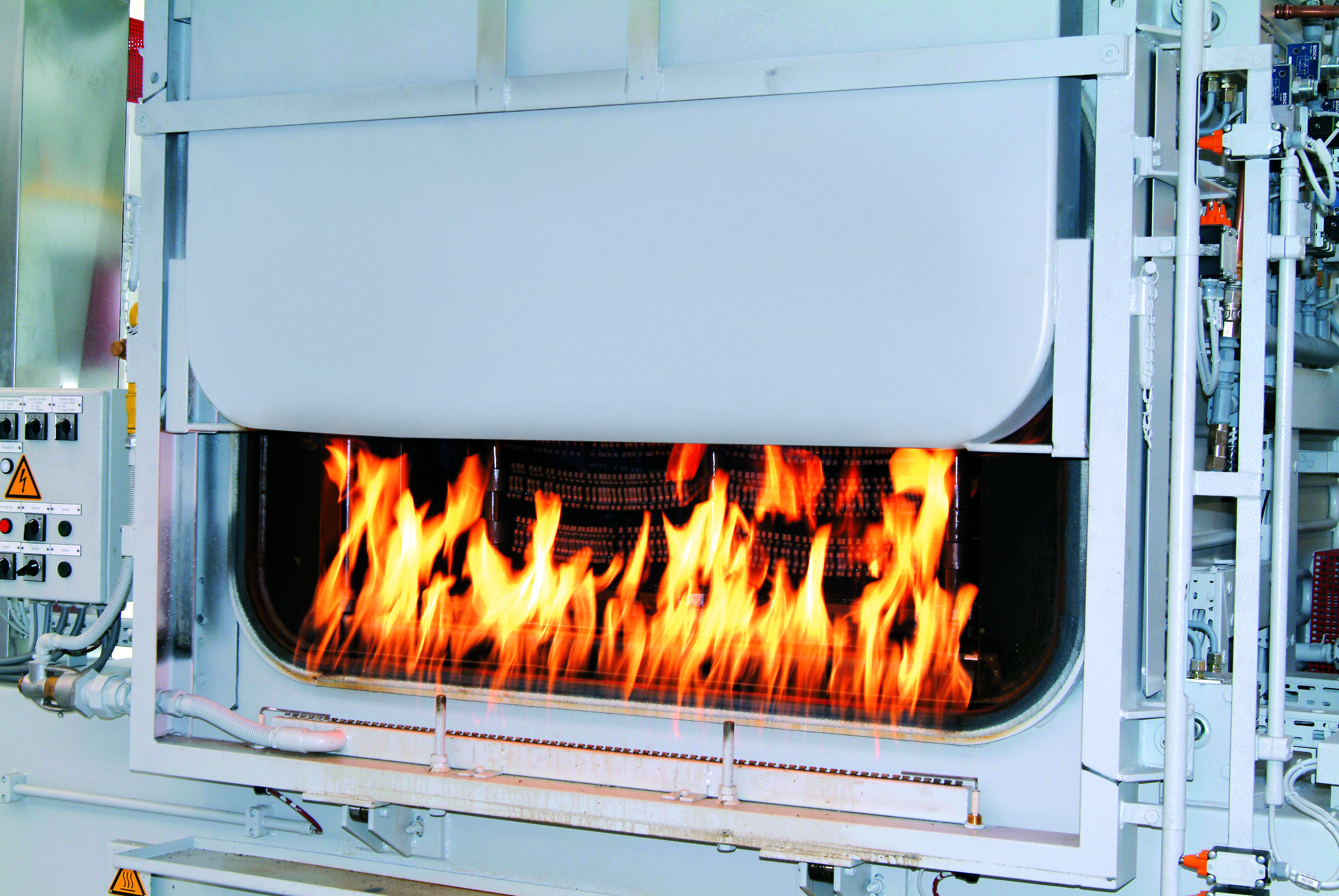 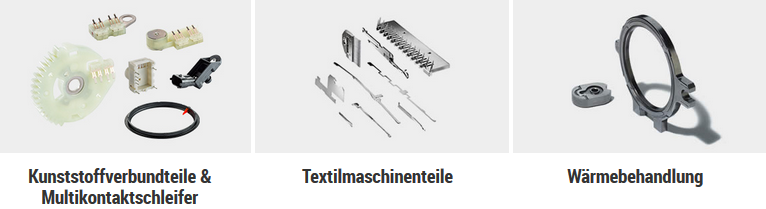 Kunststoffverbundteile &Multikontaktschleifer
Textilmaschinenteile
Wärmebehandlung
30.06.2021
7
Kunden portfolio 
automotive
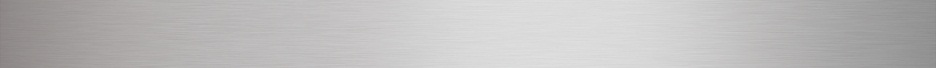 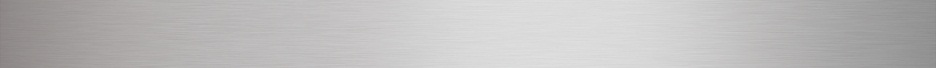 OEM Kunden
TIER- Kunden
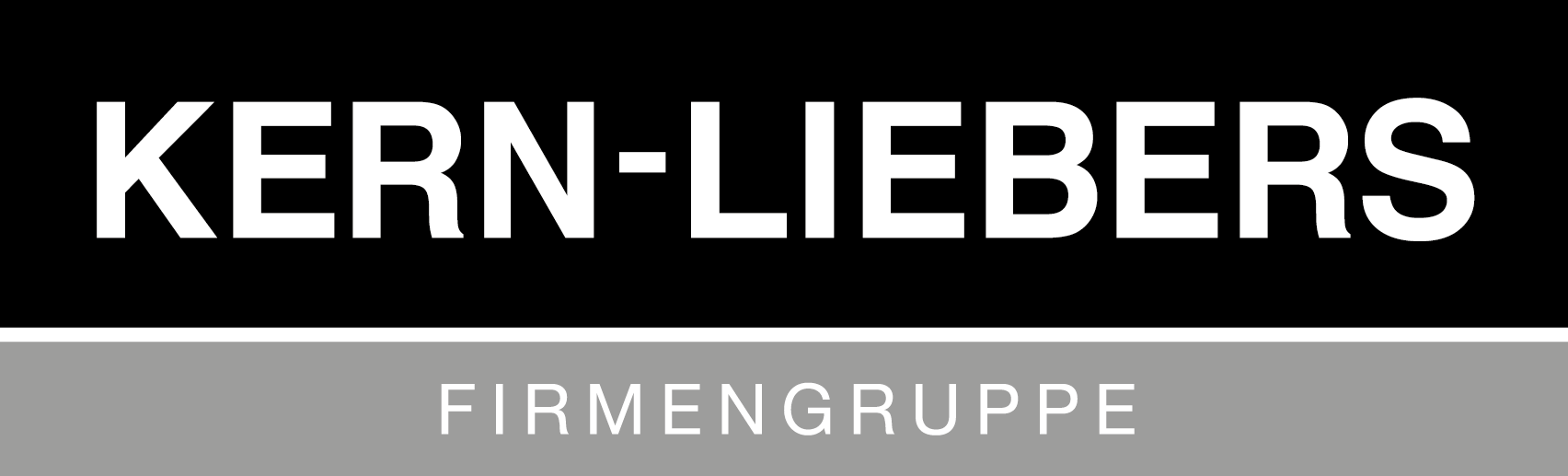 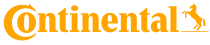 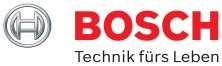 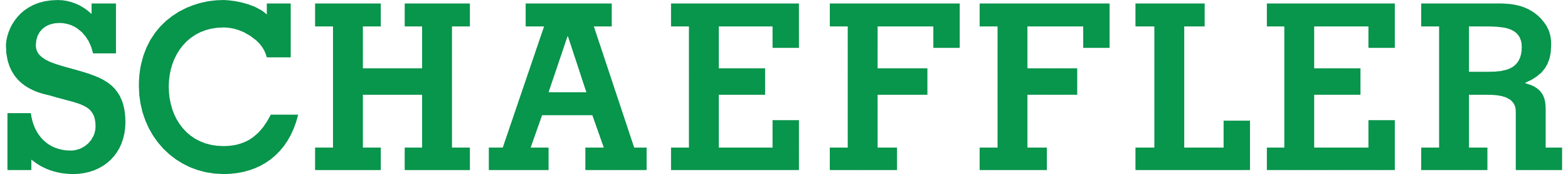 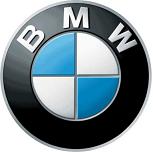 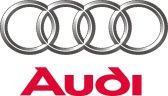 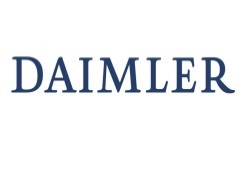 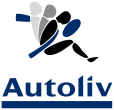 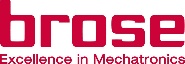 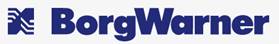 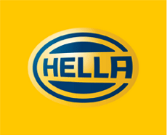 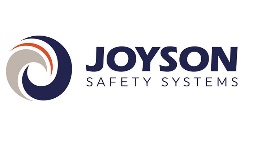 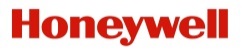 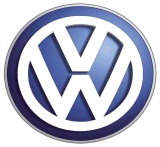 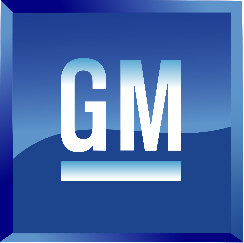 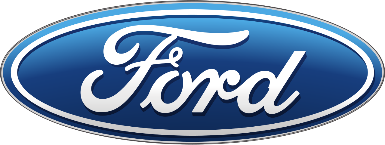 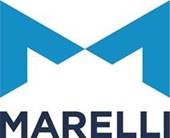 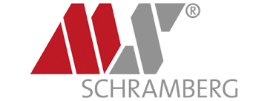 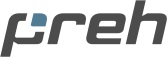 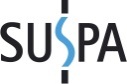 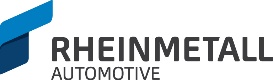 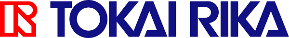 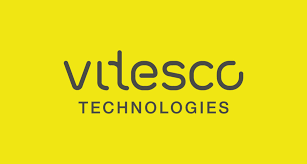 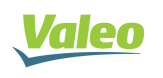 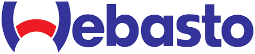 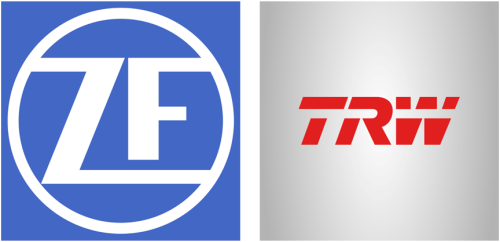 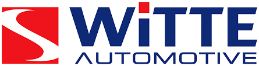 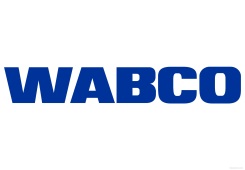 30.06.2021
Seite 8
Kunden portfolionon-automotive
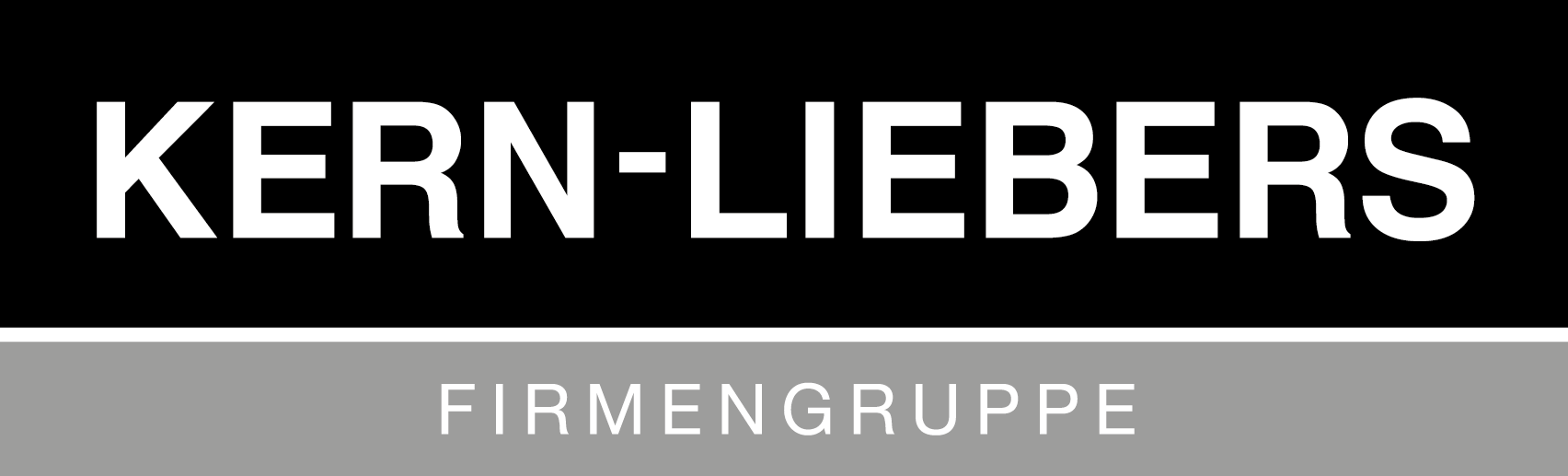 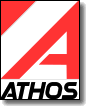 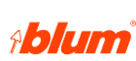 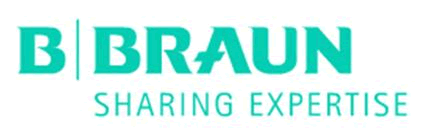 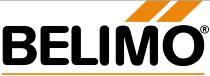 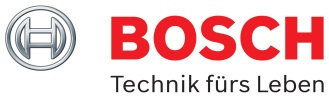 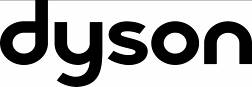 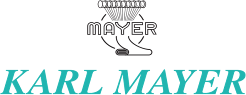 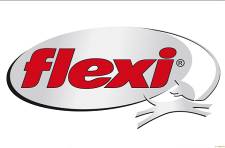 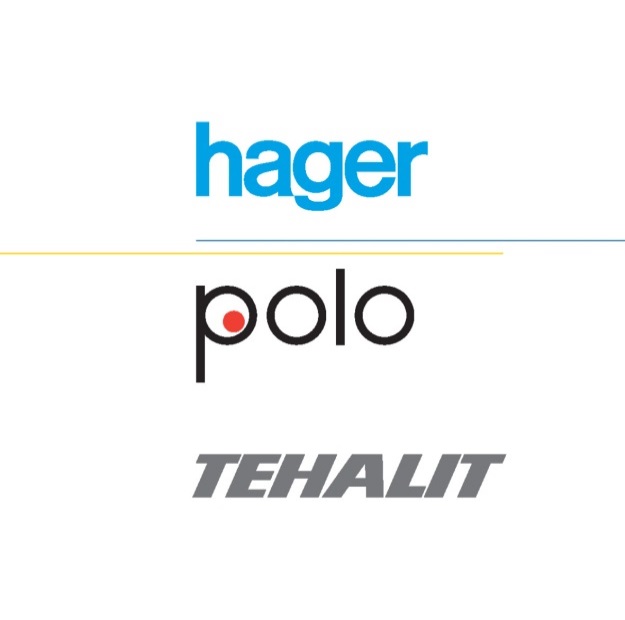 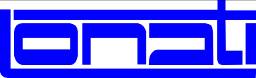 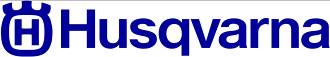 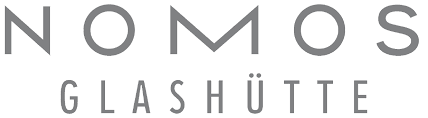 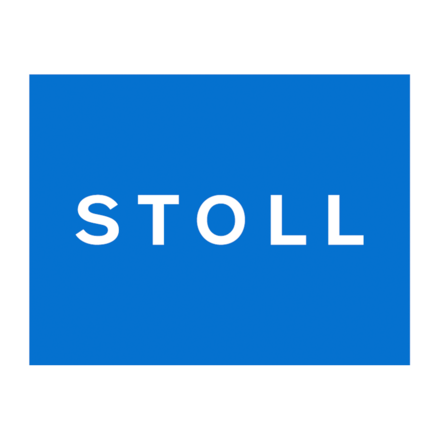 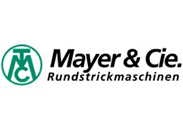 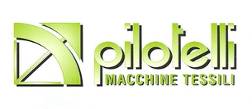 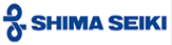 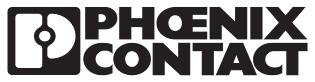 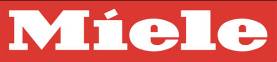 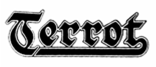 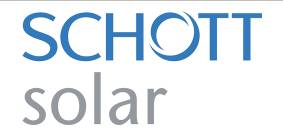 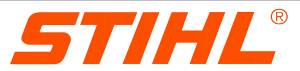 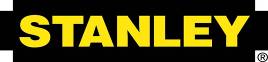 30.06.2021
Seite 9
organisationsstruktur
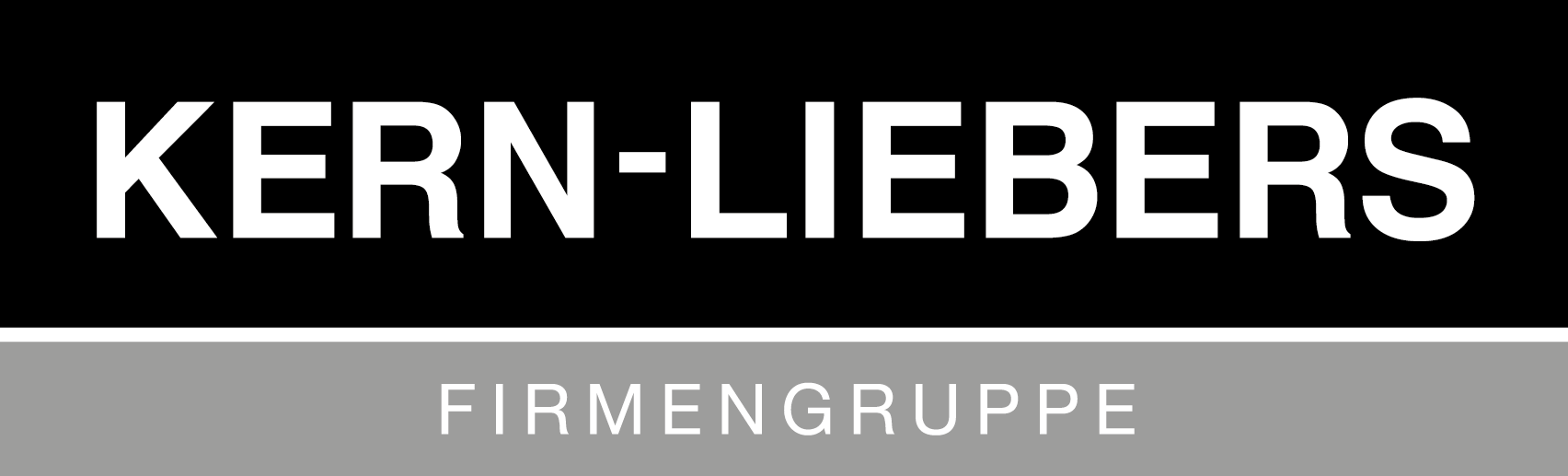 Hugo Kern und Liebers GmbH & Co. KG
Verwaltungsrat
Eigentümer 2 Familien
Geschäfts-führung
46 Gesellschaften
30.06.2021
10
führungsorganisation
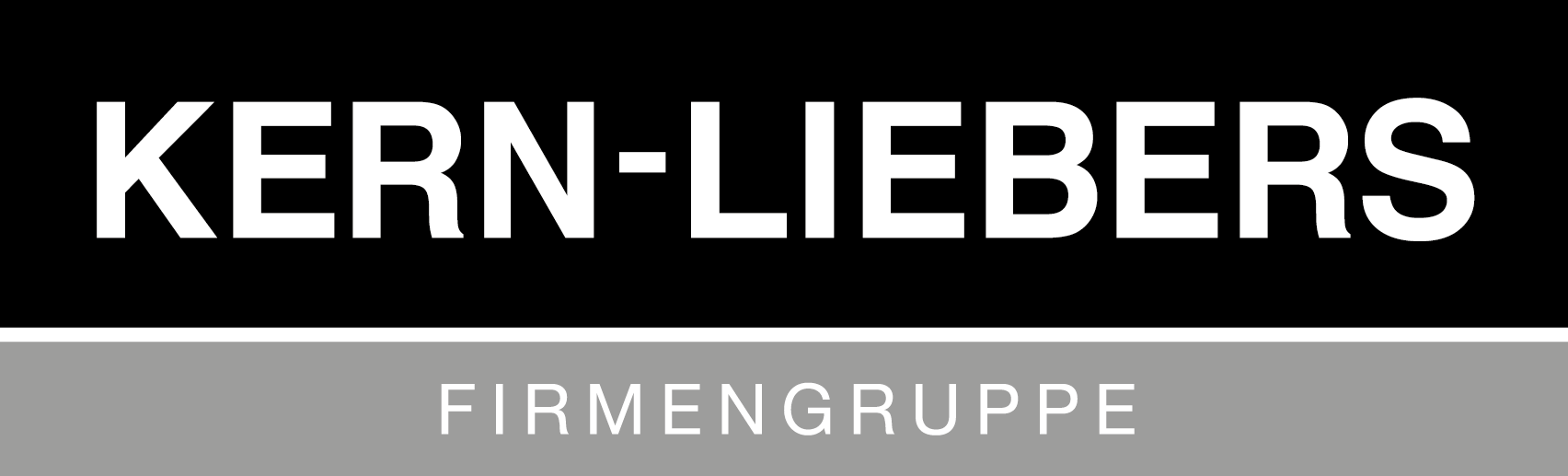 - Geschäftsführung -
CFO
H. Steim
J. Brielmaier
A. Tobert
Dr. E. Speckert
N. Fleck
CEO
CFO
Geschäftsfeld-Leiter
Geschäftsfeld-Leiter
Geschäftsfeld-Leiter
Geschäfts-führung
Vorsitzender der Geschäftsführung
Kaufmännischer Geschäftsführer
Drahtfedern und Kunststoffverbund
Stanzbiegeteile, Bandfedern
Stanzteile
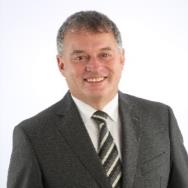 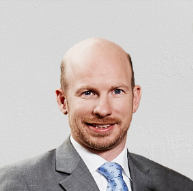 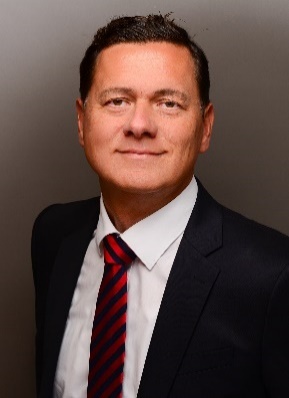 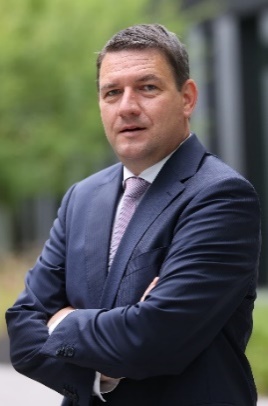 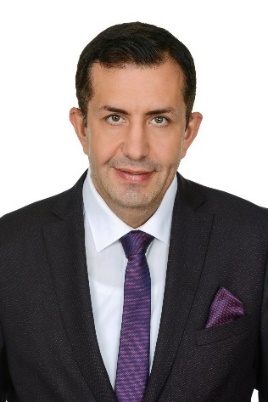 Bereich Textil1)
Produktionssystem
Material- & Ver-fahrensentwicklung
Sonder-maschinenbau
Support-Funk-tionen
Vertriebskoor-dination/Marketing
Finanz- & Rechnungswesen
Controlling
Einkauf
M&A
Personal
Recht
Interne Revision
Qualitäts- & Umweltmgmt.
IKS
IT
1) Aktuell direkte Führung durch den CFO
30.06.2021
11
produktionsstandorte
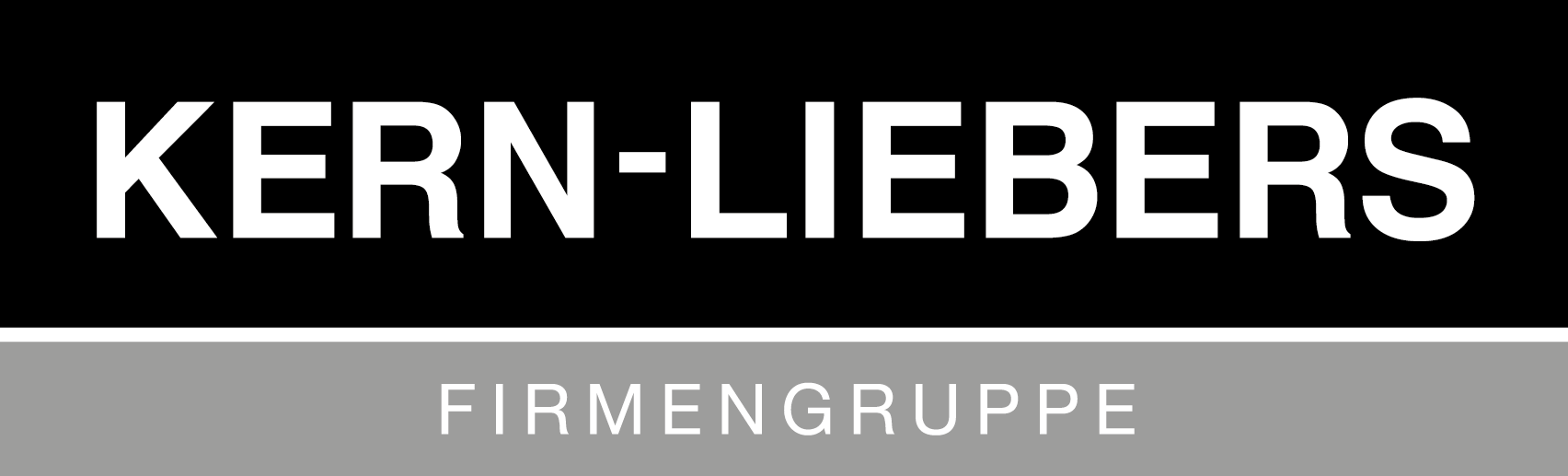 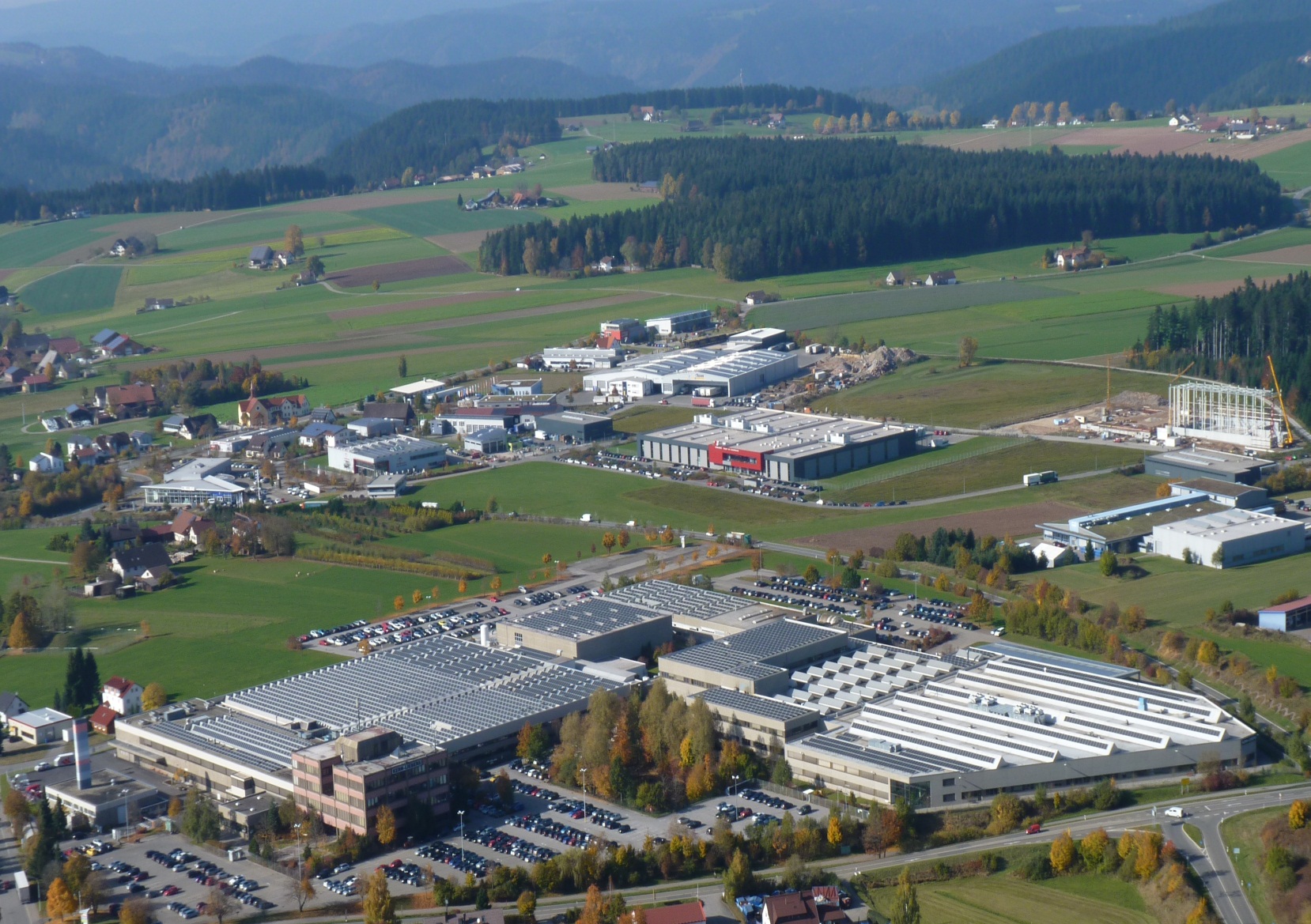 1.189 Mitarbeiter
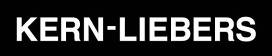 Stammwerk in  Schramberg
Stand 30.06.2021
30.06.2021
12
Produktionsstandorte Deutschland (I.)
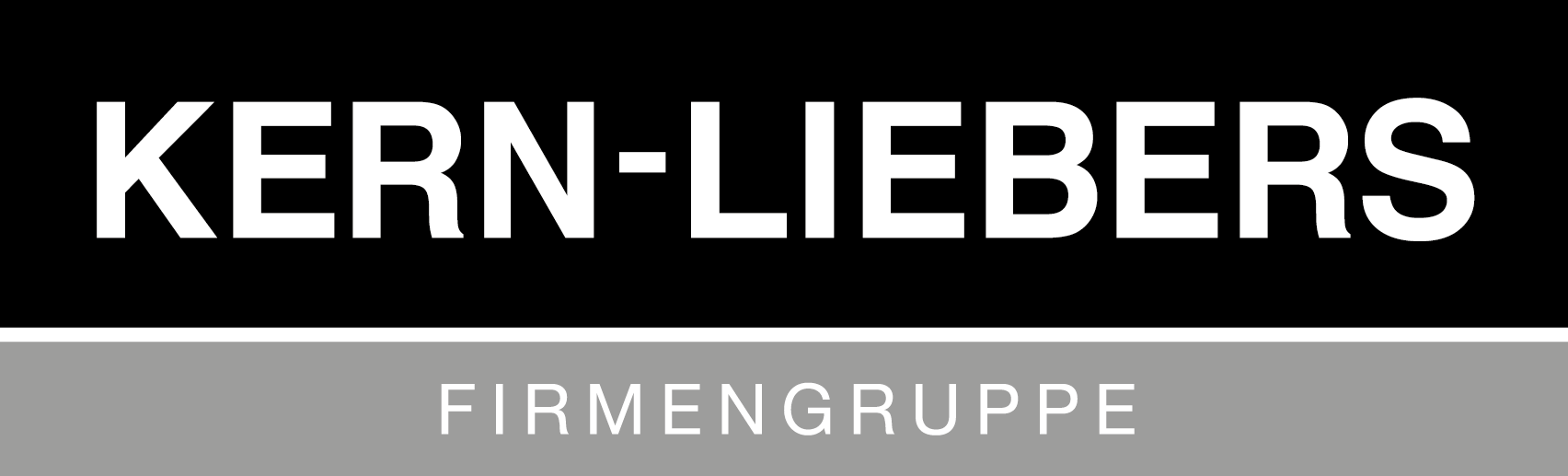 209 Mitarbeiter
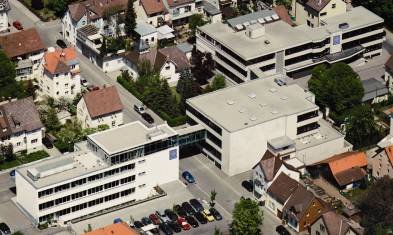 112 Mitarbeiter
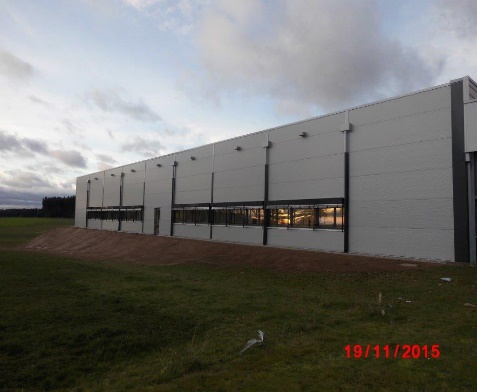 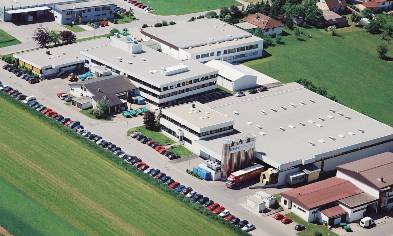 51 Mitarbeiter
158 Mitarbeiter
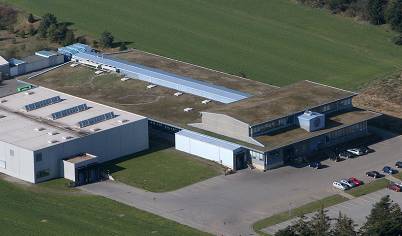 HardtBocholt
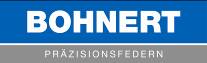 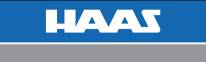 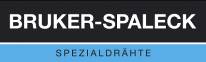 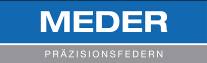 Schramberg
Schwenningen
Hardt
528 Mitarbeiter
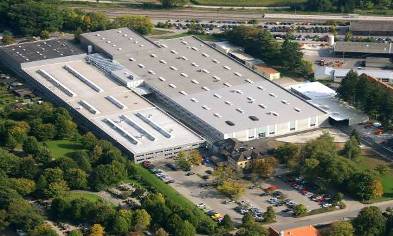 173 Mitarbeiter
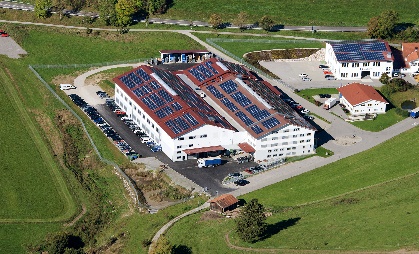 122 Mitarbeiter
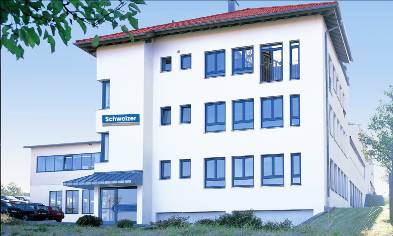 54  Mitarbeiter
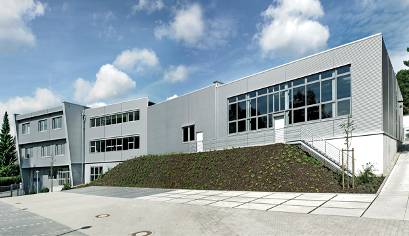 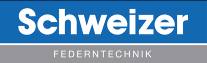 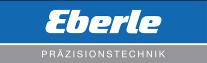 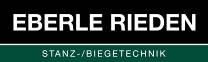 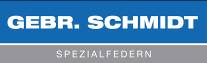 Reutlingen
Schwabmünchen
Rieden
Wuppertal
Stand 30.06.2021
30.06.2021
13
Eberle in Schwabmünchen
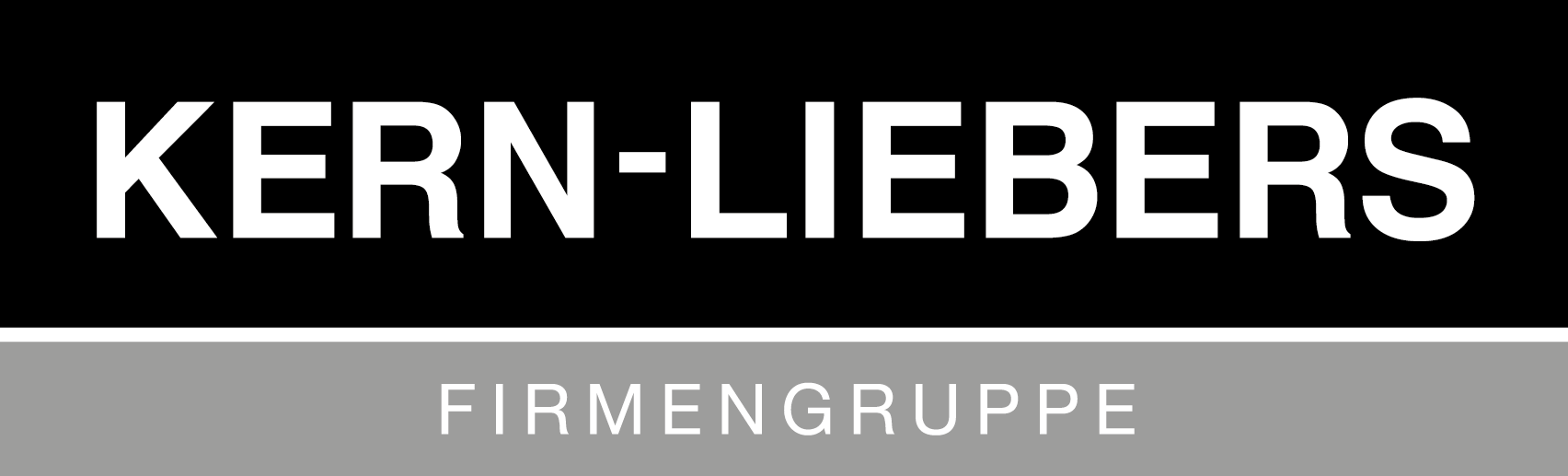 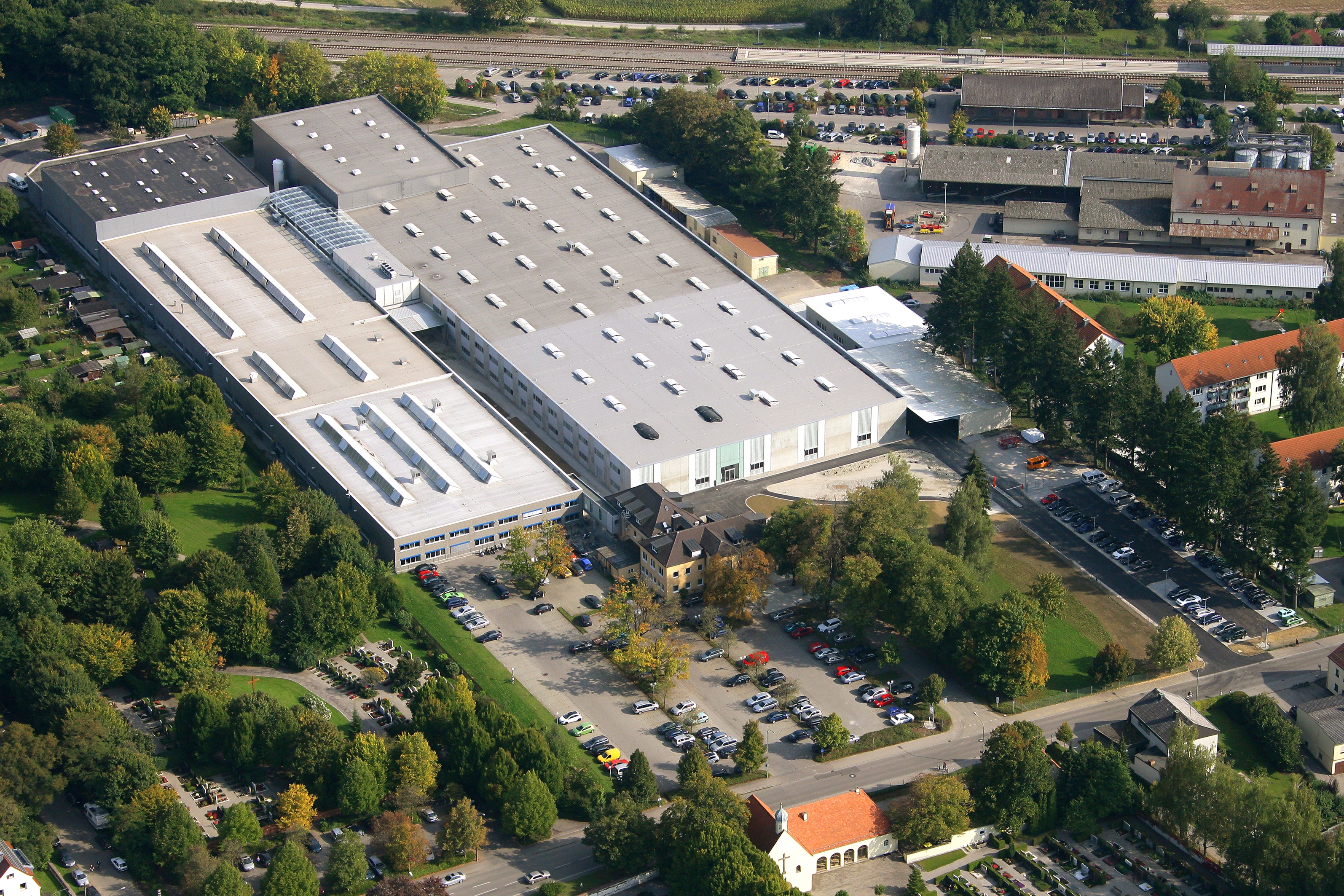 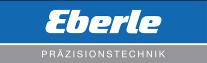 Schwabmünchen
30.06.2021
14
Produktionsstandorte Deutschland (II.)
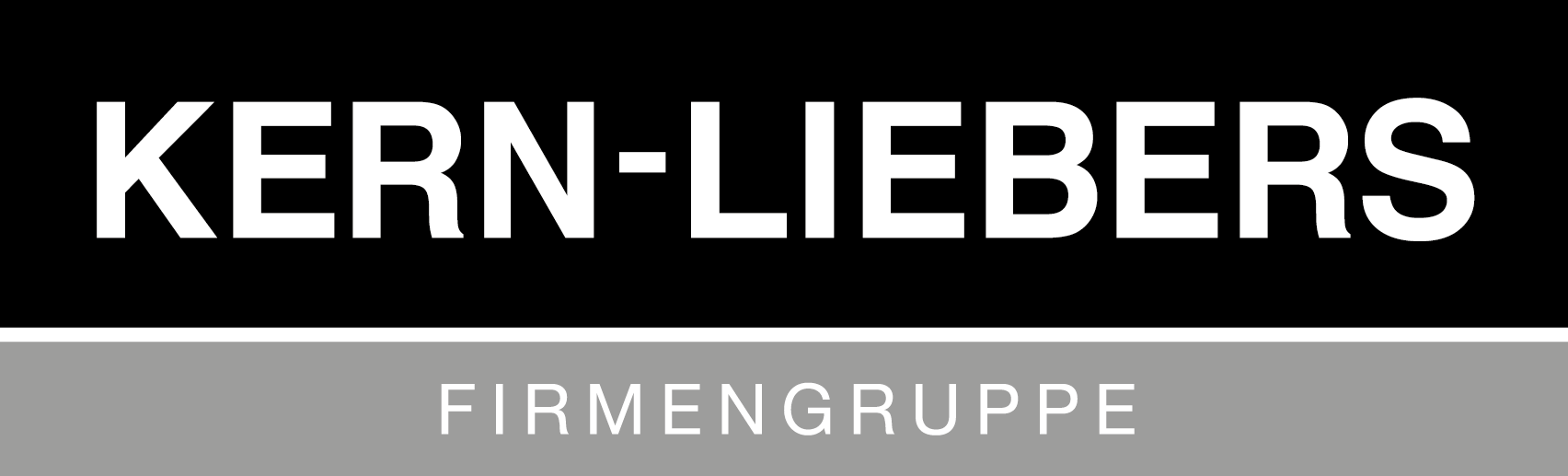 46 Mitarbeiter
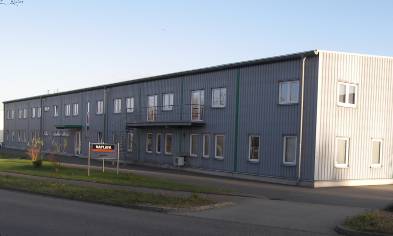 87 Mitarbeiter
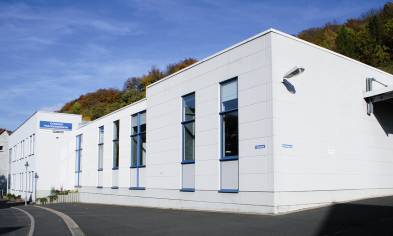 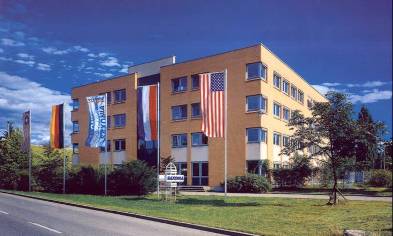 148 + 131 Mitarbeiter
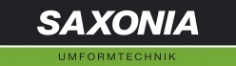 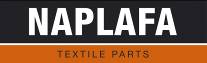 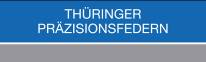 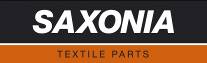 Chemnitz
Ruhla
Göppingen
211 Mitarbeiter
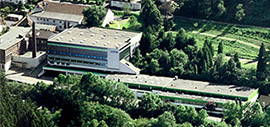 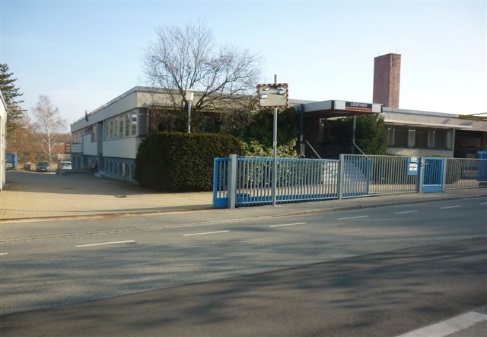 37 Mitarbeiter
139 Mitarbeiter
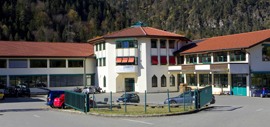 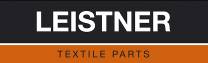 Marktschellenberg
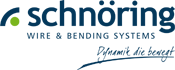 Schwabach
Schalksmühle
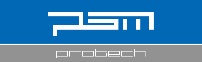 Stand 30.06.2021
30.06.2021
15
Produktionsstandorte Europa
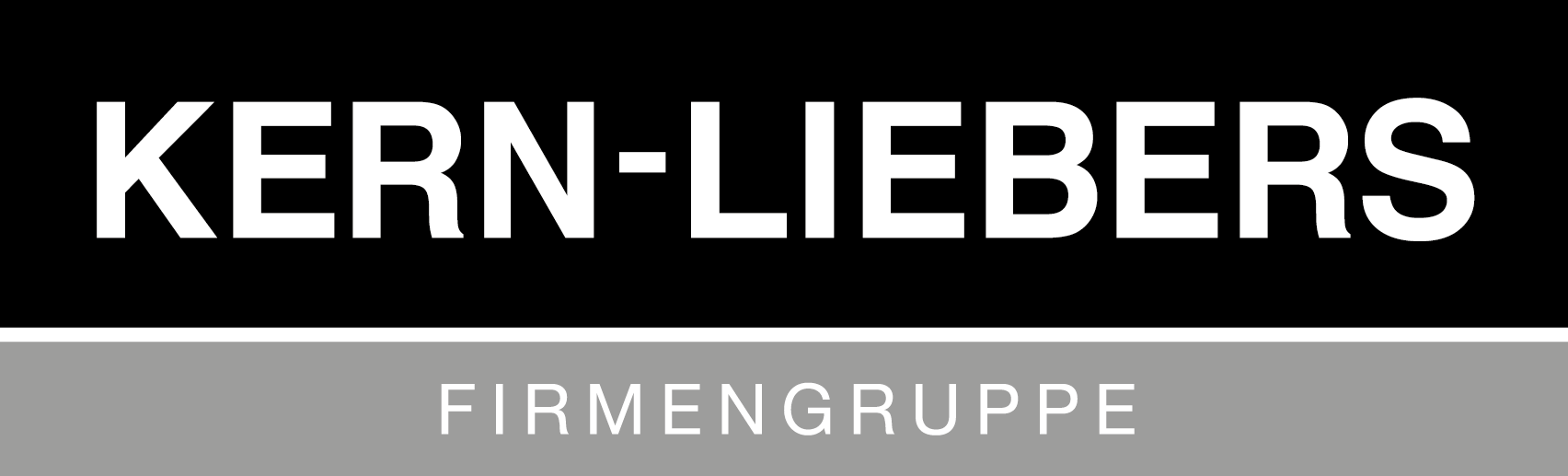 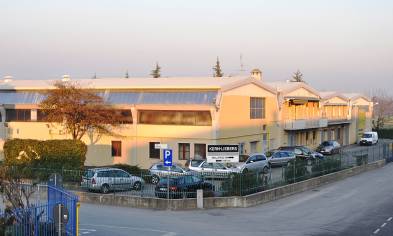 56 Mitarbeiter
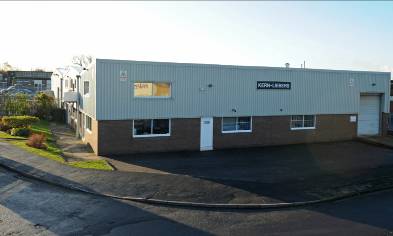 28 Mitarbeiter
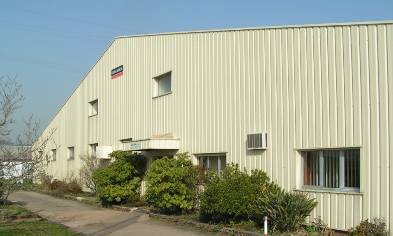 137 Mitarbeiter
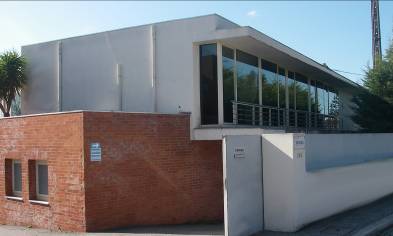 36 Mitarbeiter
Famalicao,Portugal
Milheiros-Maia,Portugal
Gainsborough,England
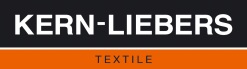 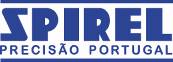 Bottanuco,Italien
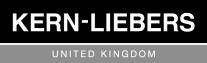 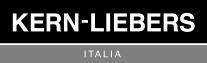 31 Mitarbeiter
540 Mitarbeiter
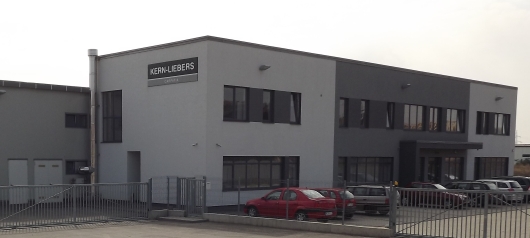 124 Mitarbeiter
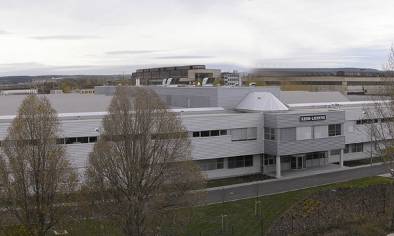 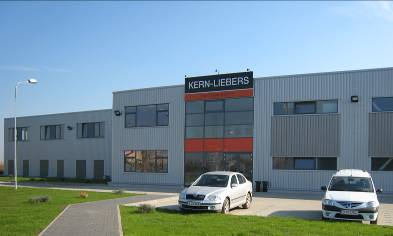 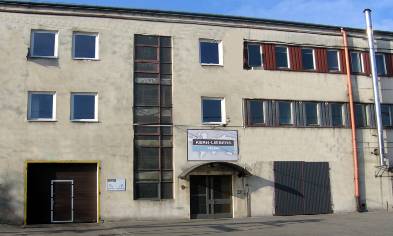 73 Mitarbeiter
Myszków,Polen
Budweis,Tschechien
Bukarest,Rumänien
Jud. Mures,Rumänien
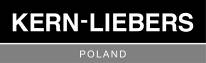 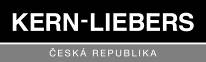 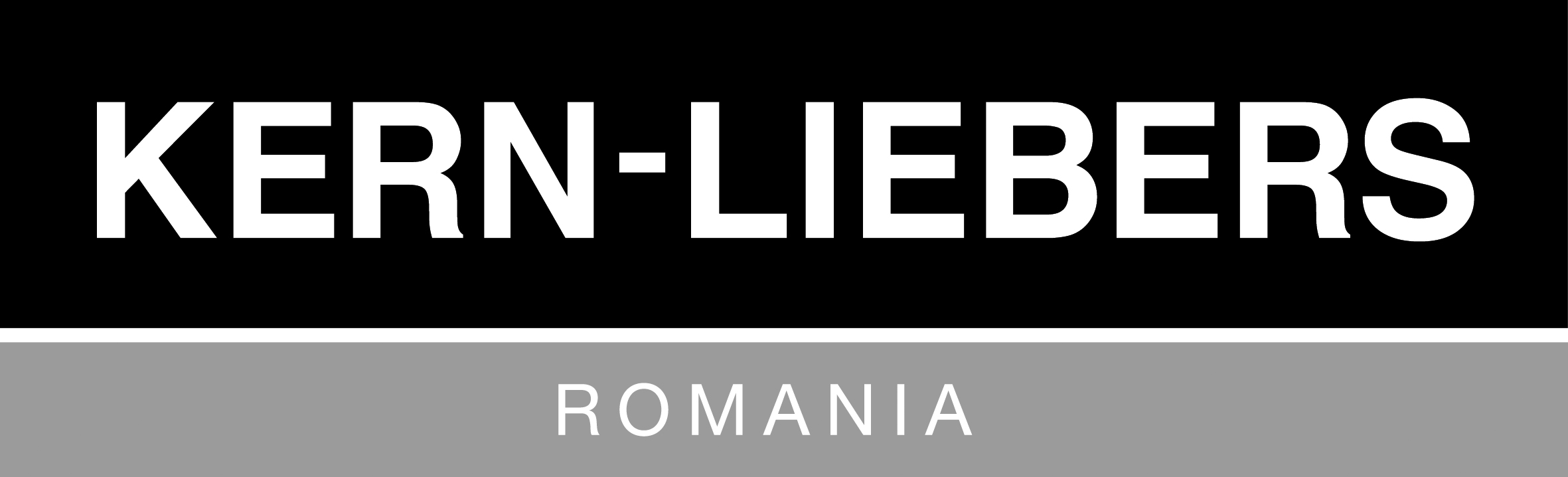 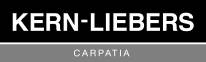 8 Mitarbeiter
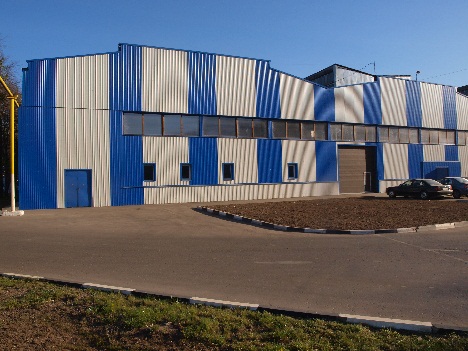 81 Mitarbeiter
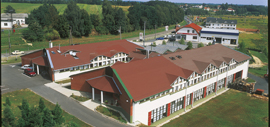 Zalaegerszeg,Ungarn
Pskov,Russland
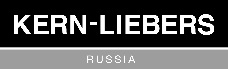 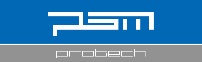 Stand 30.06.2021
30.06.2021
16
KERN-LIEBERS, TSCHECHIEN
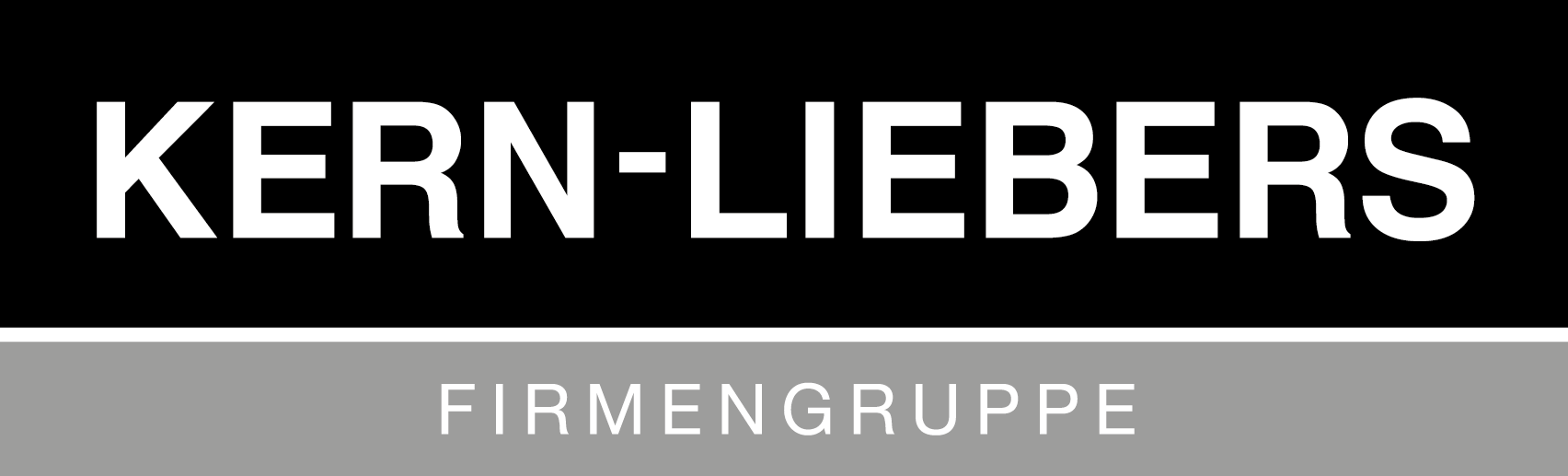 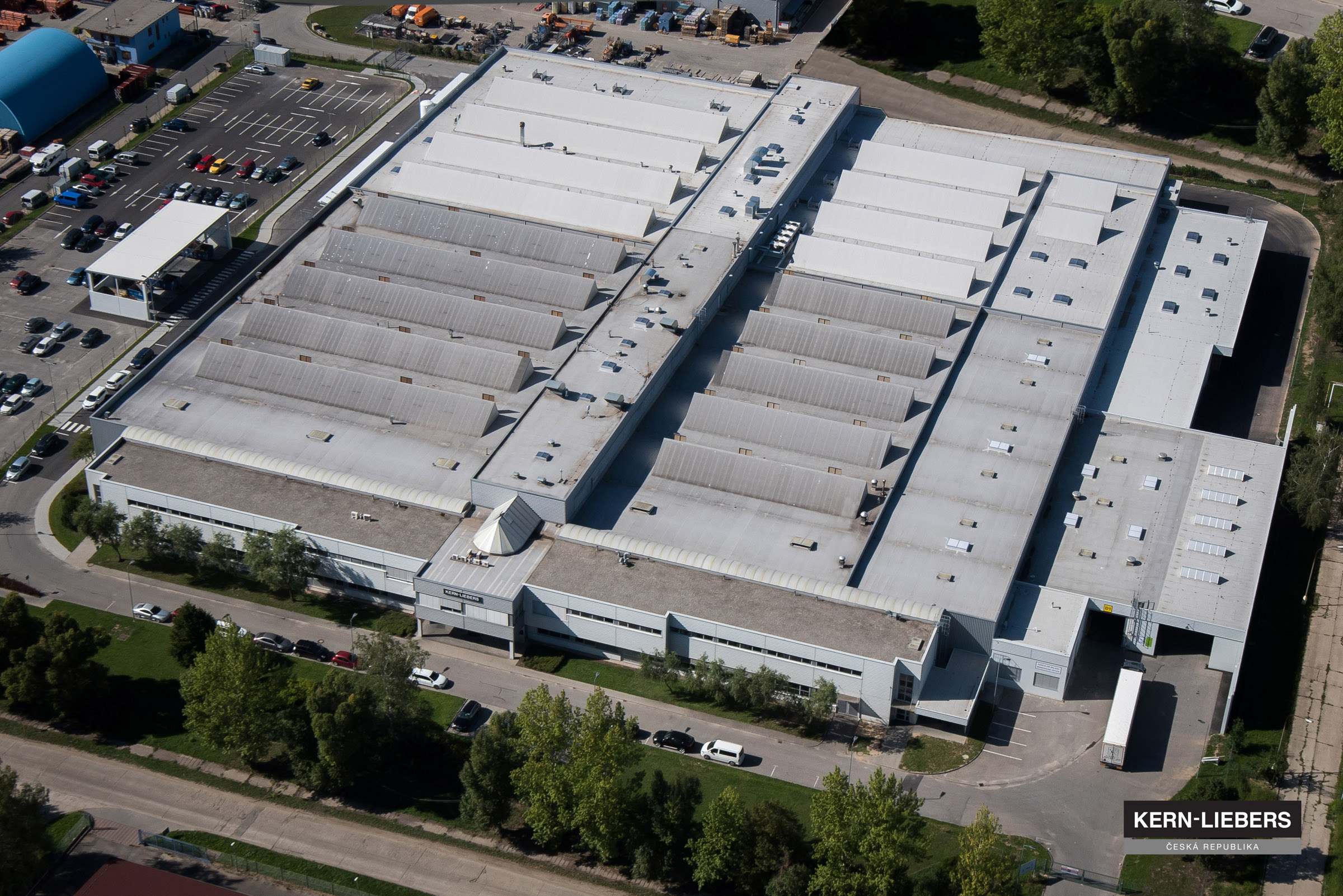 30.06.2021
17
Produktionsstandorte Western Hemisphere
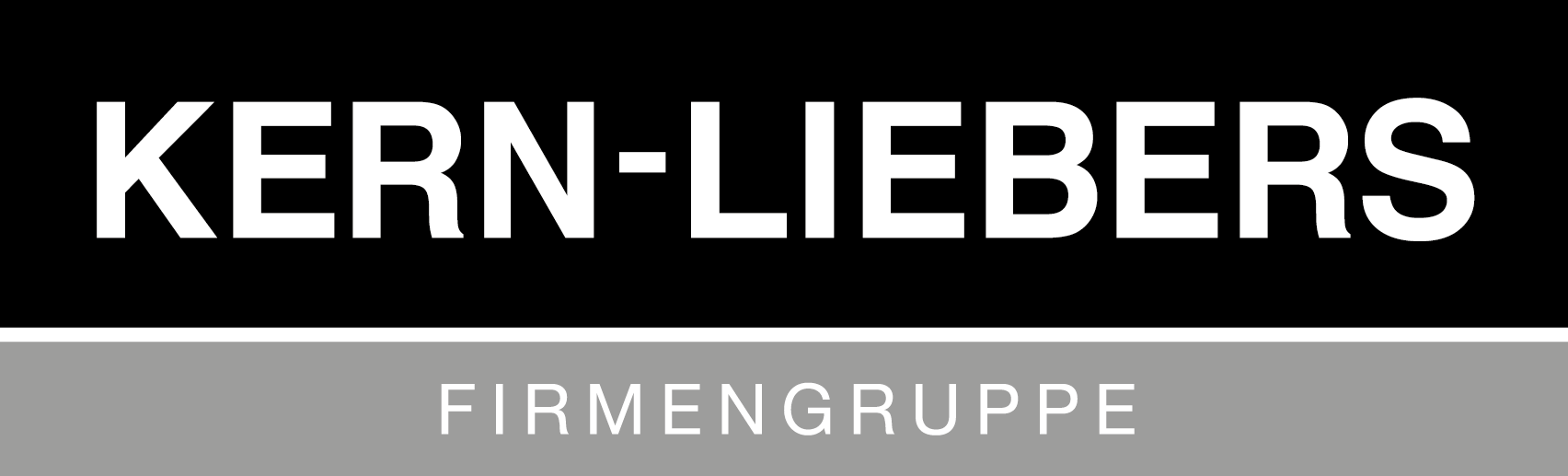 41 Mitarbeiter
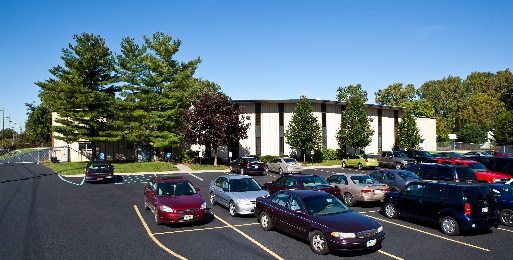 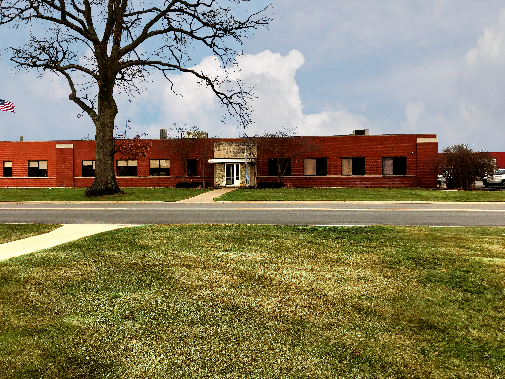 140 Mitarbeiter
25 Mitarbeiter
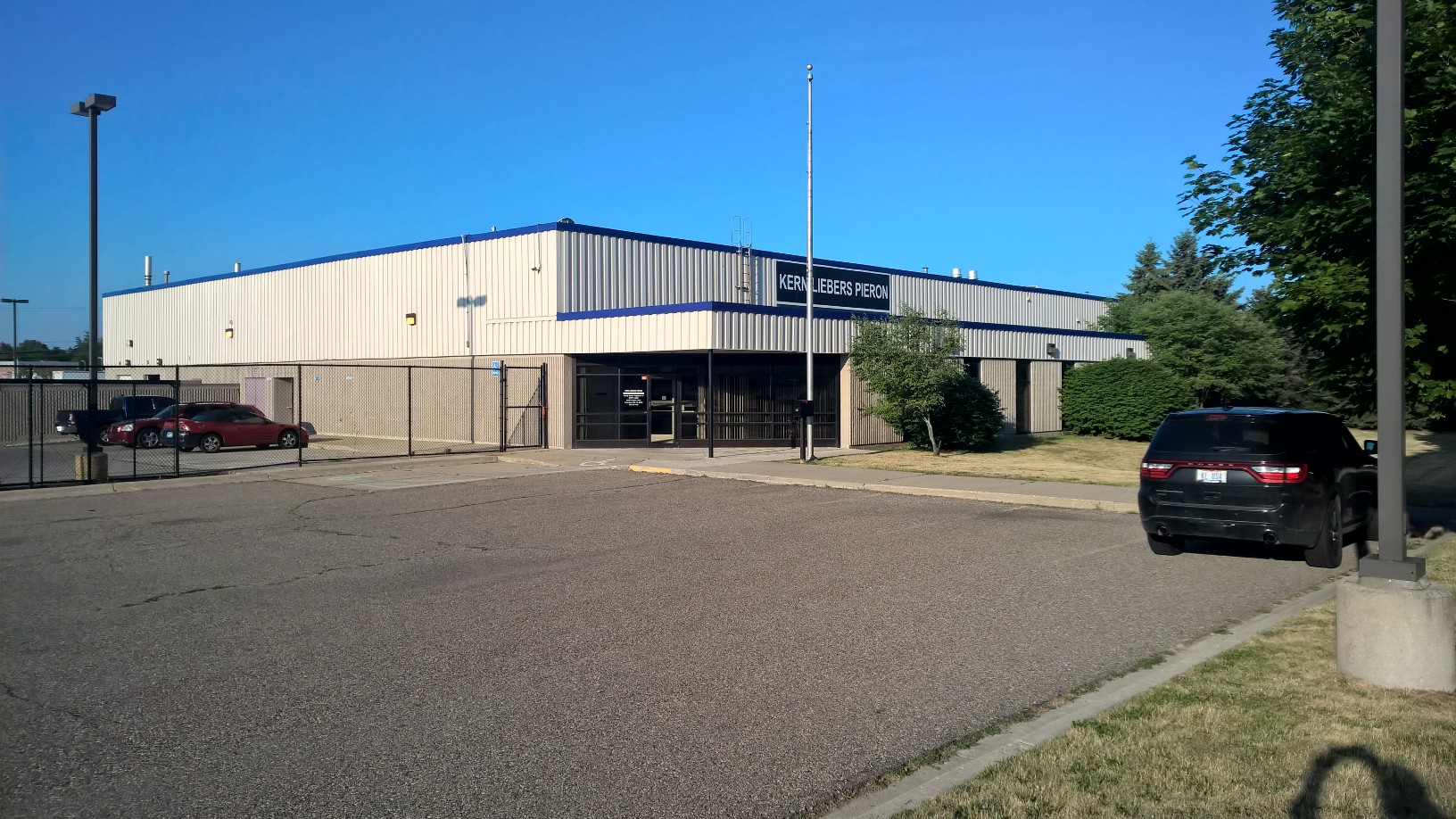 Muskegon, Michigan,USA
Holland, Ohio, USA
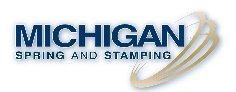 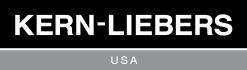 Farmington Hills, Michigan,USA
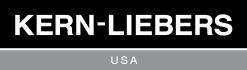 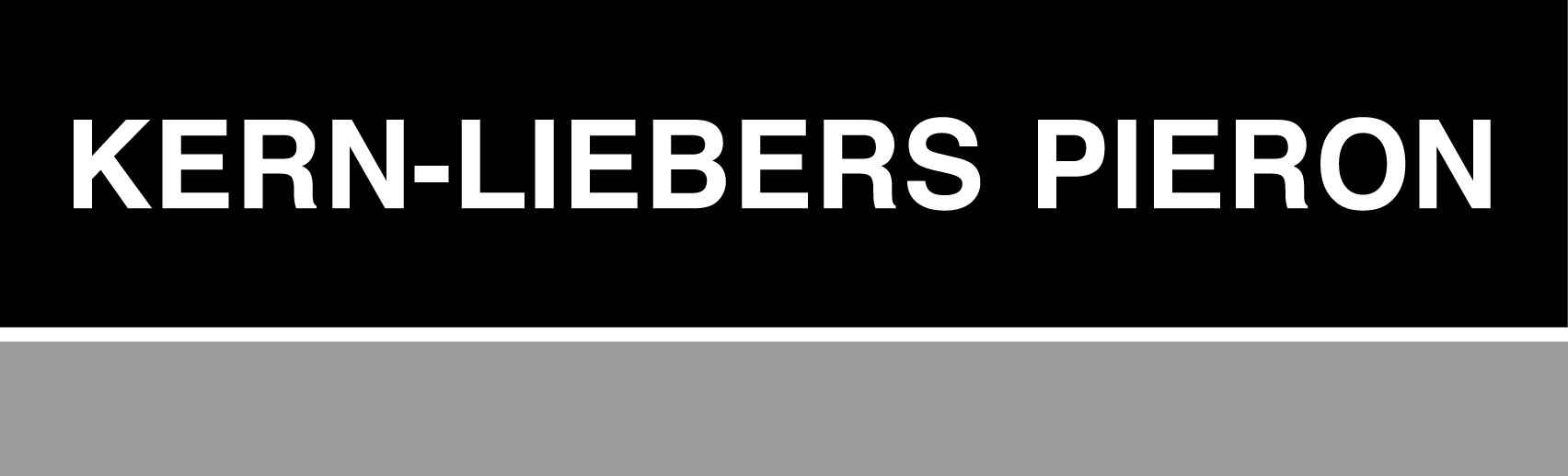 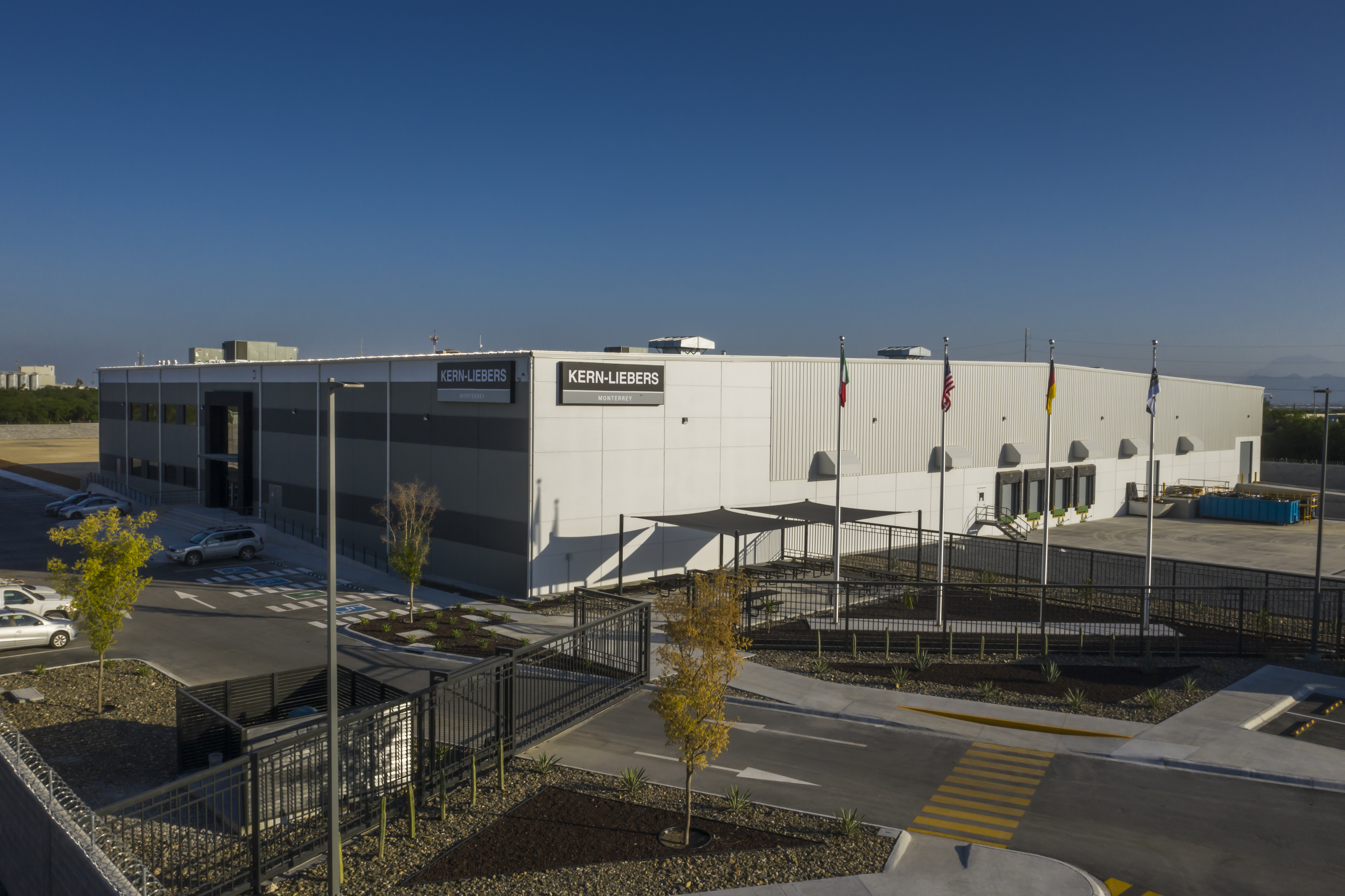 144 Mitarbeiter
56 Mitarbeiter
376 Mitarbeiter
168 Mitarbeiter
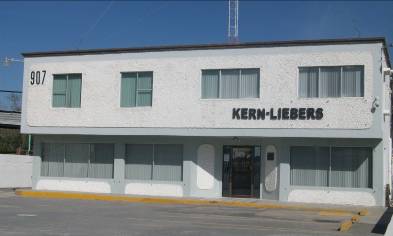 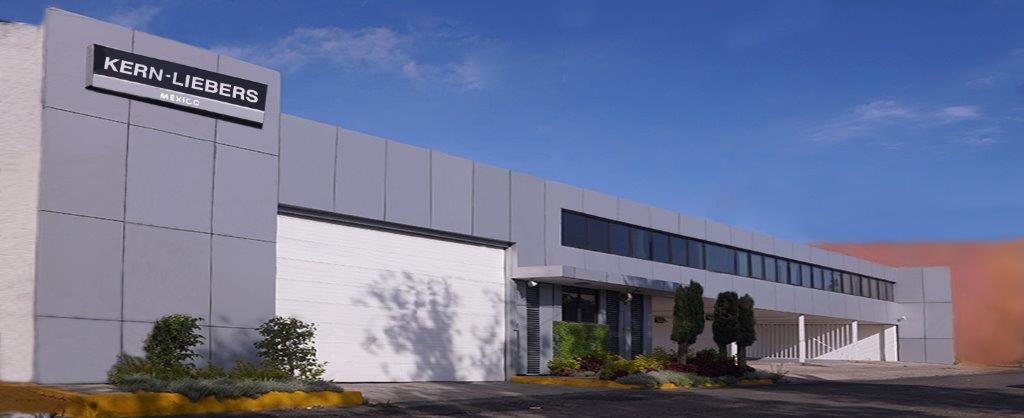 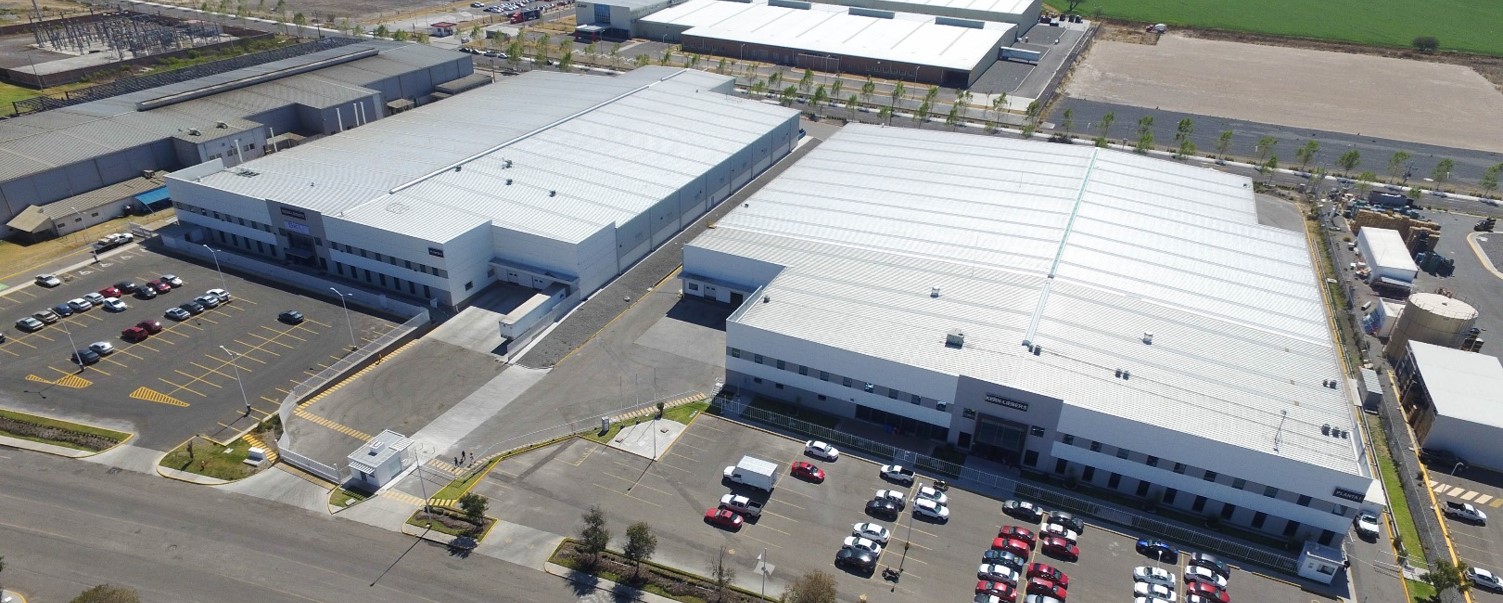 El Marqués,Queretaro, Mexiko
Tlalnepantla,Distrito Federal,Mexiko
Rio Bravo,Tamaulipas,Mexiko
MonterreyMexiko
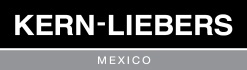 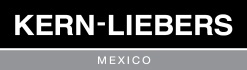 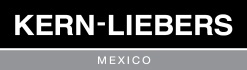 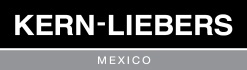 Stand 30.06.2021
30.06.2021
18
KERN-LIEBERS, Mexiko
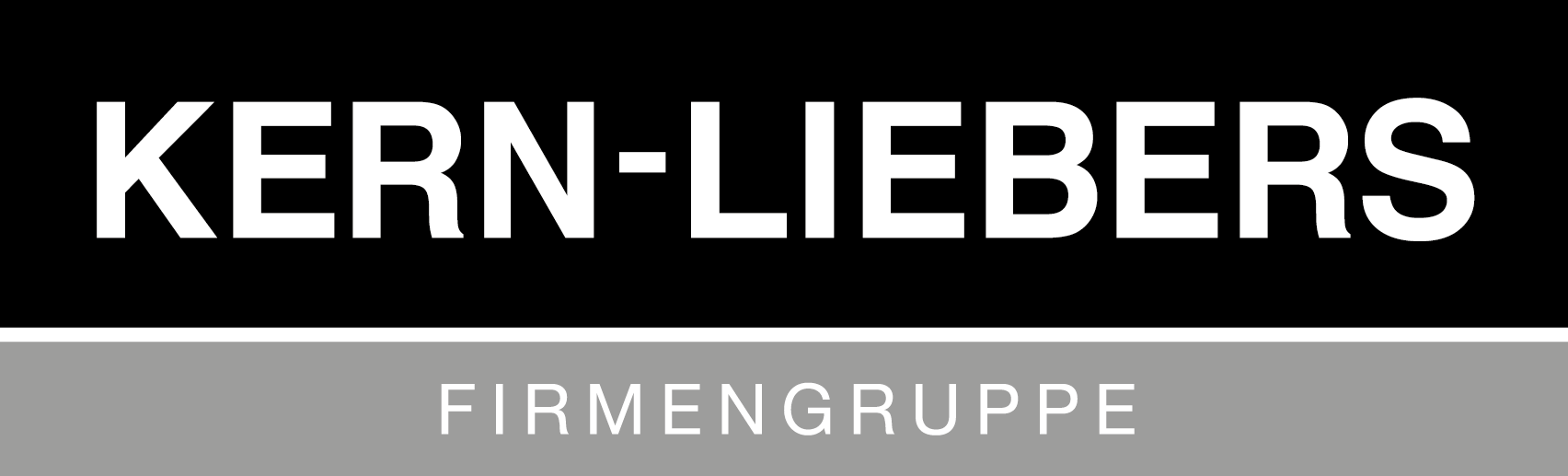 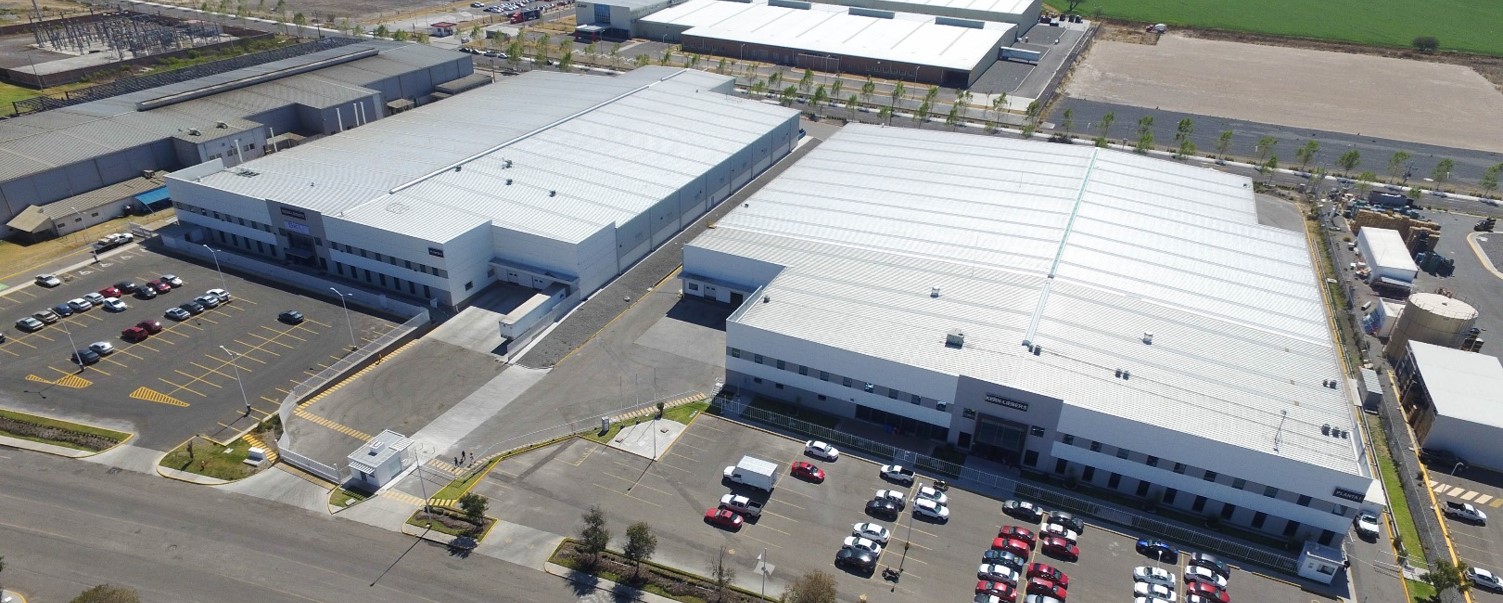 30.06.2021
19
Produktionsstandorte Eastern Hemisphere
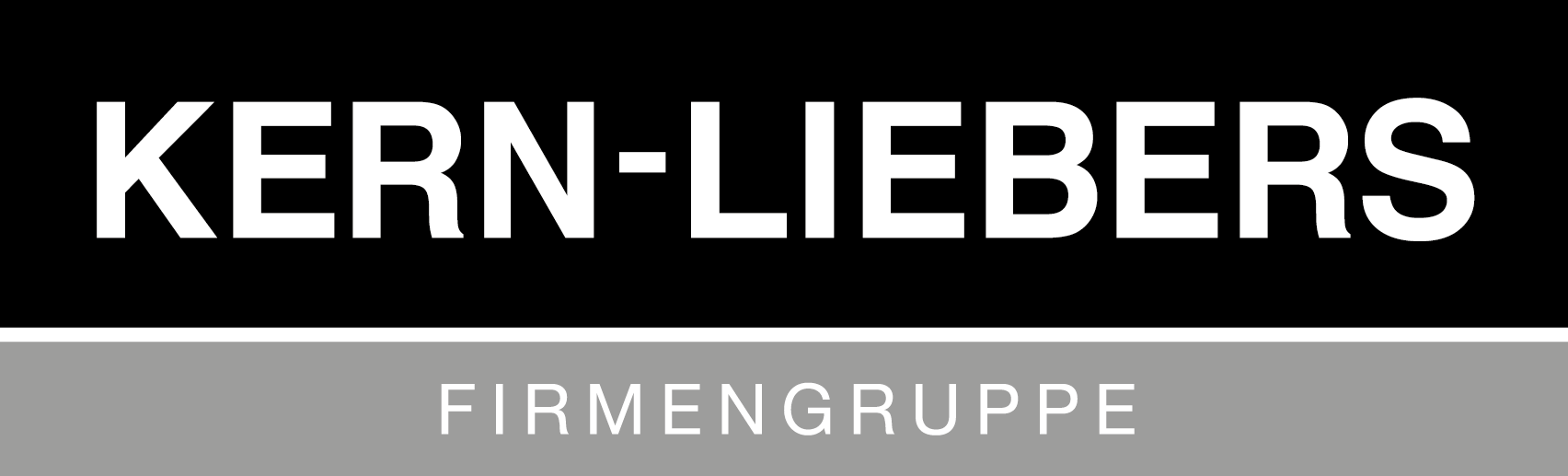 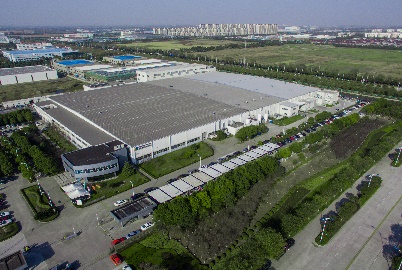 771 + 57 +41 Mitarbeiter
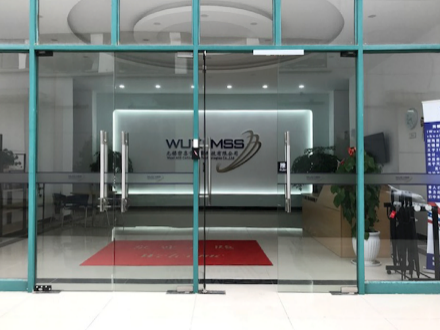 19 Mitarbeiter
78 + 19 Mitarbeiter
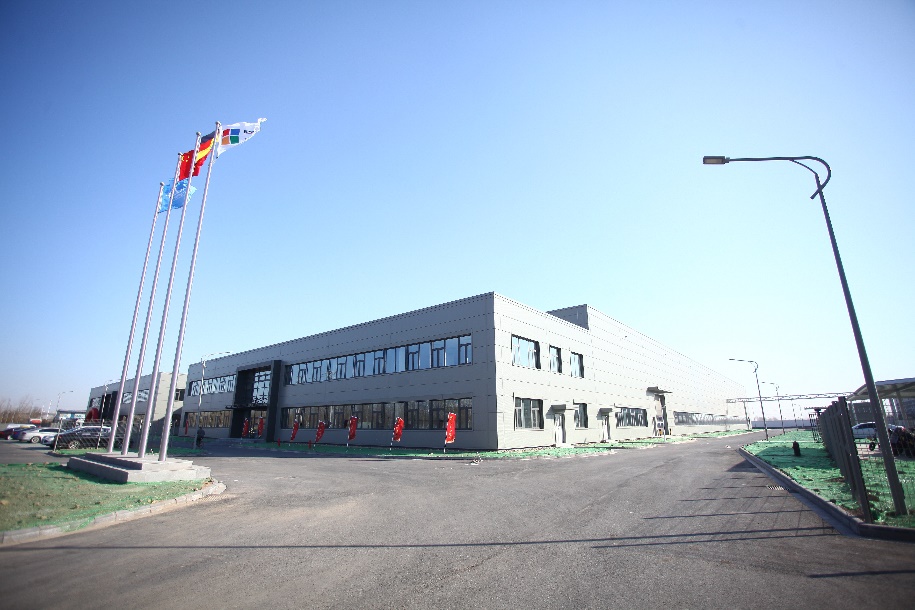 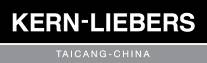 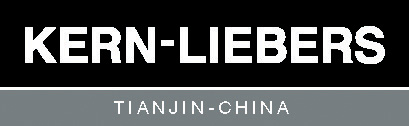 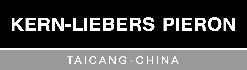 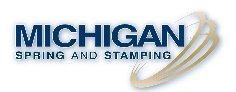 Taicang, China
Wuxi, 
China
Tianjin,China
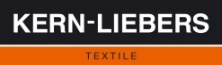 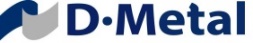 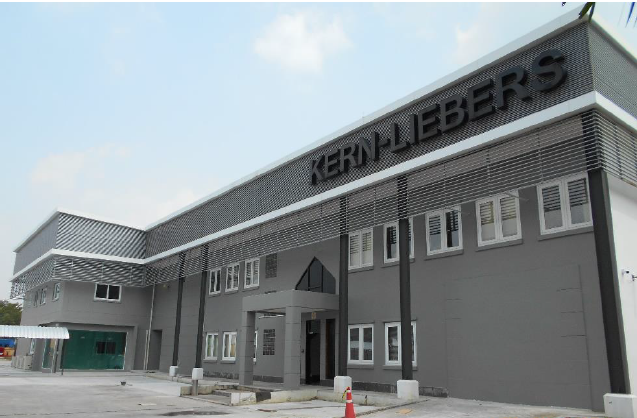 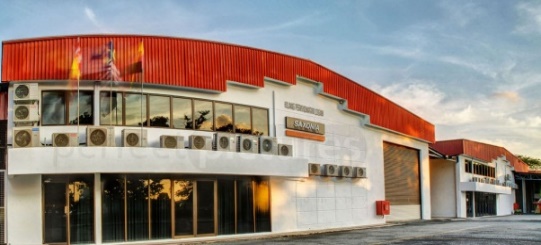 164 Mitarbeiter
72 Mitarbeiter
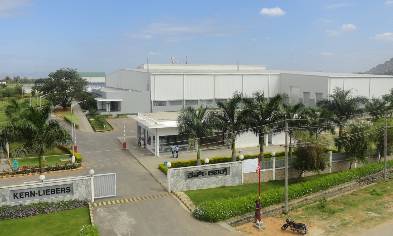 465 Mitarbeiter
Tumkur,Indien
Rayong,Thailand
Klang,Malaysia
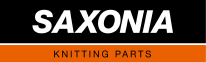 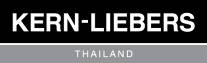 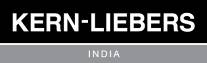 Stand 30.06.2021
30.06.2021
20
KERN-LIEBERS, China
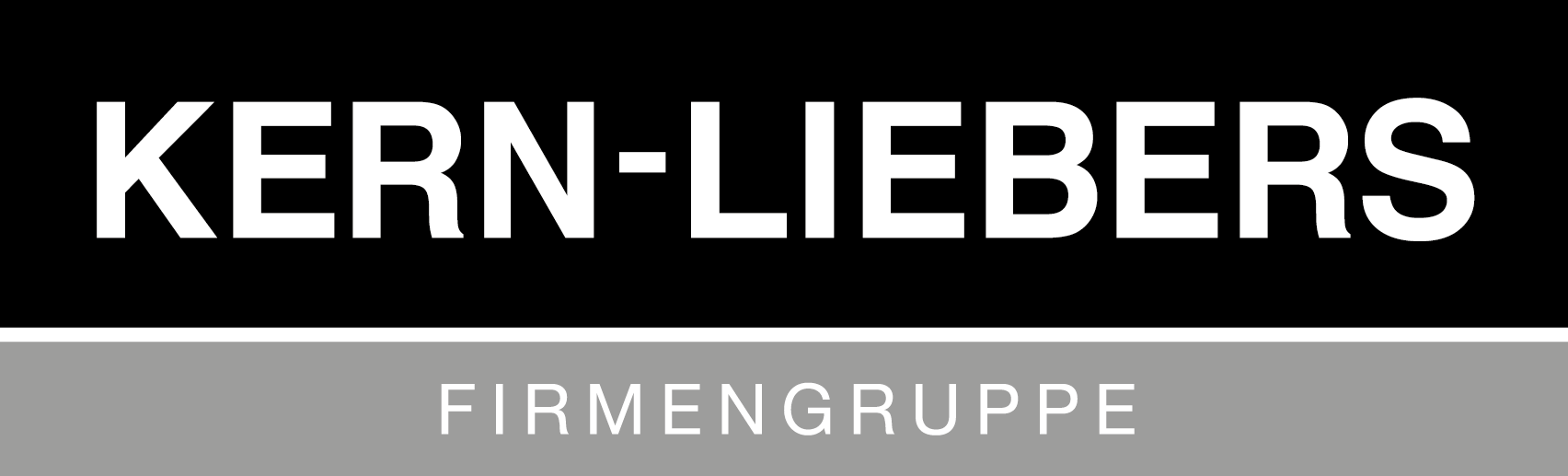 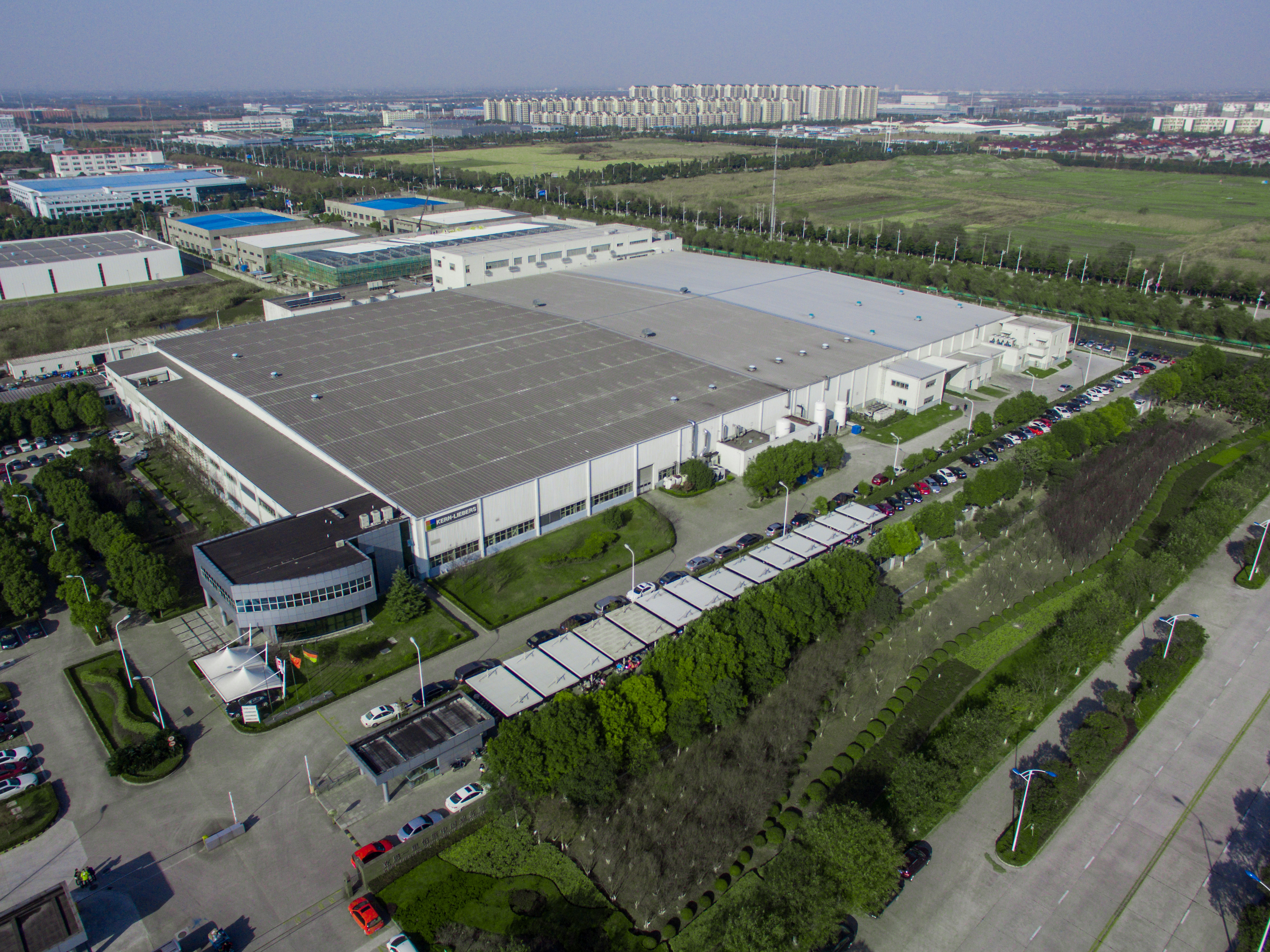 30.06.2021
21
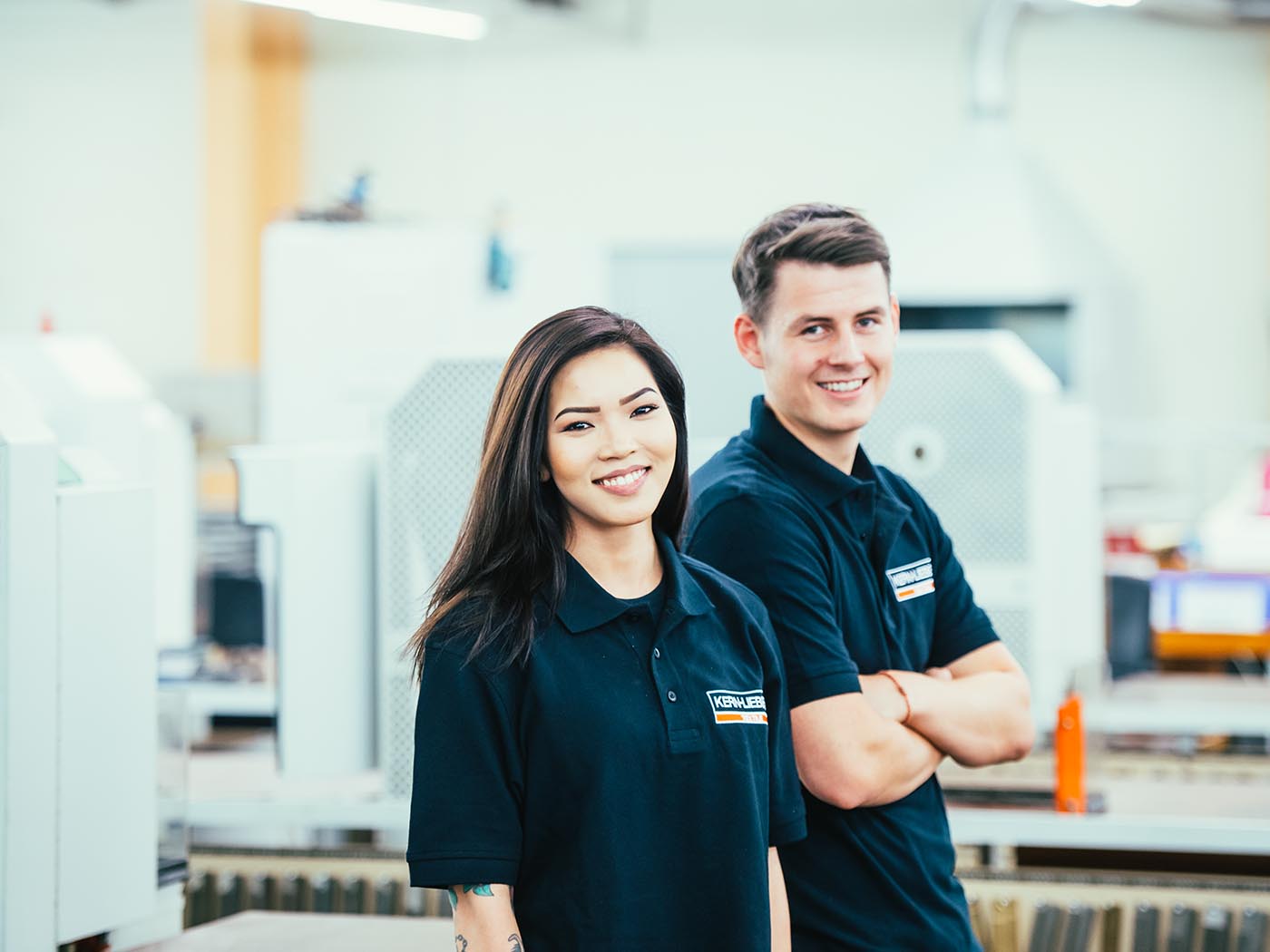 AUsbildung
30.06.2021
22
Ausbildung
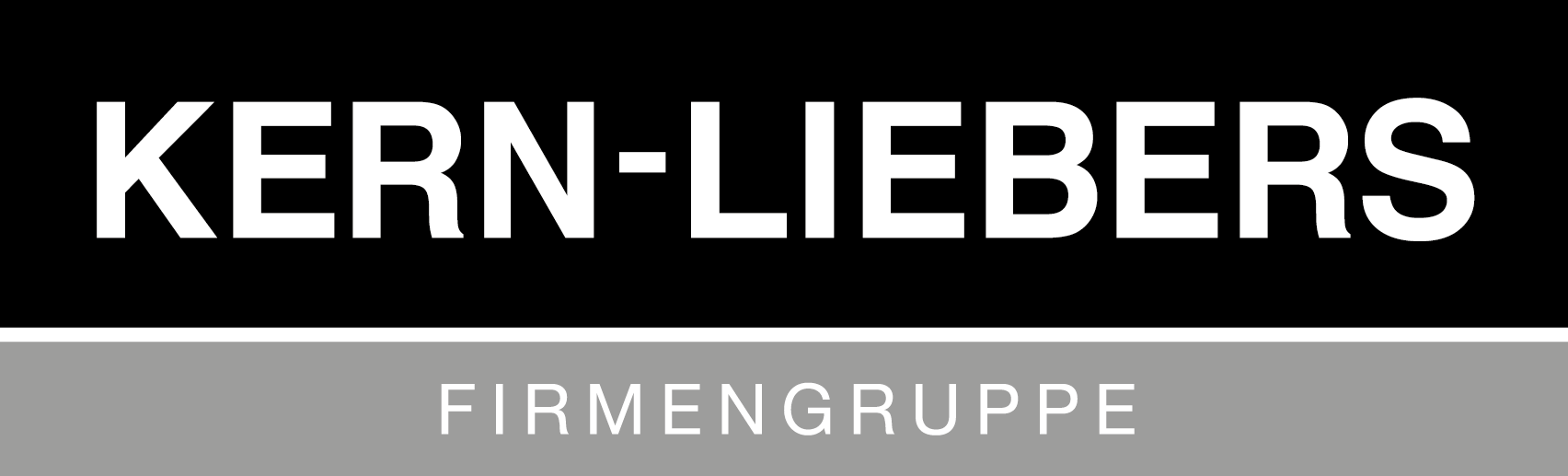 Ausbildung
Gewerbliche Ausbildung:
Werkzeugmechaniker/-in
Industriemechaniker/-in
Elektroniker/-in für Betriebstechnik
Werkstoffprüfer/-in
Maschinen- und Anlagenführer/-in
Mechatroniker /-in

Kaufmännische Ausbildung:
Kaufmann/-frau für Digitalisierungsmanagement
Fachinformatiker/-in
Anzahl Auszubildende Schramberg:	113*
Anzahl Auszubildende Deutschland:	194*
* Stand 06/2021
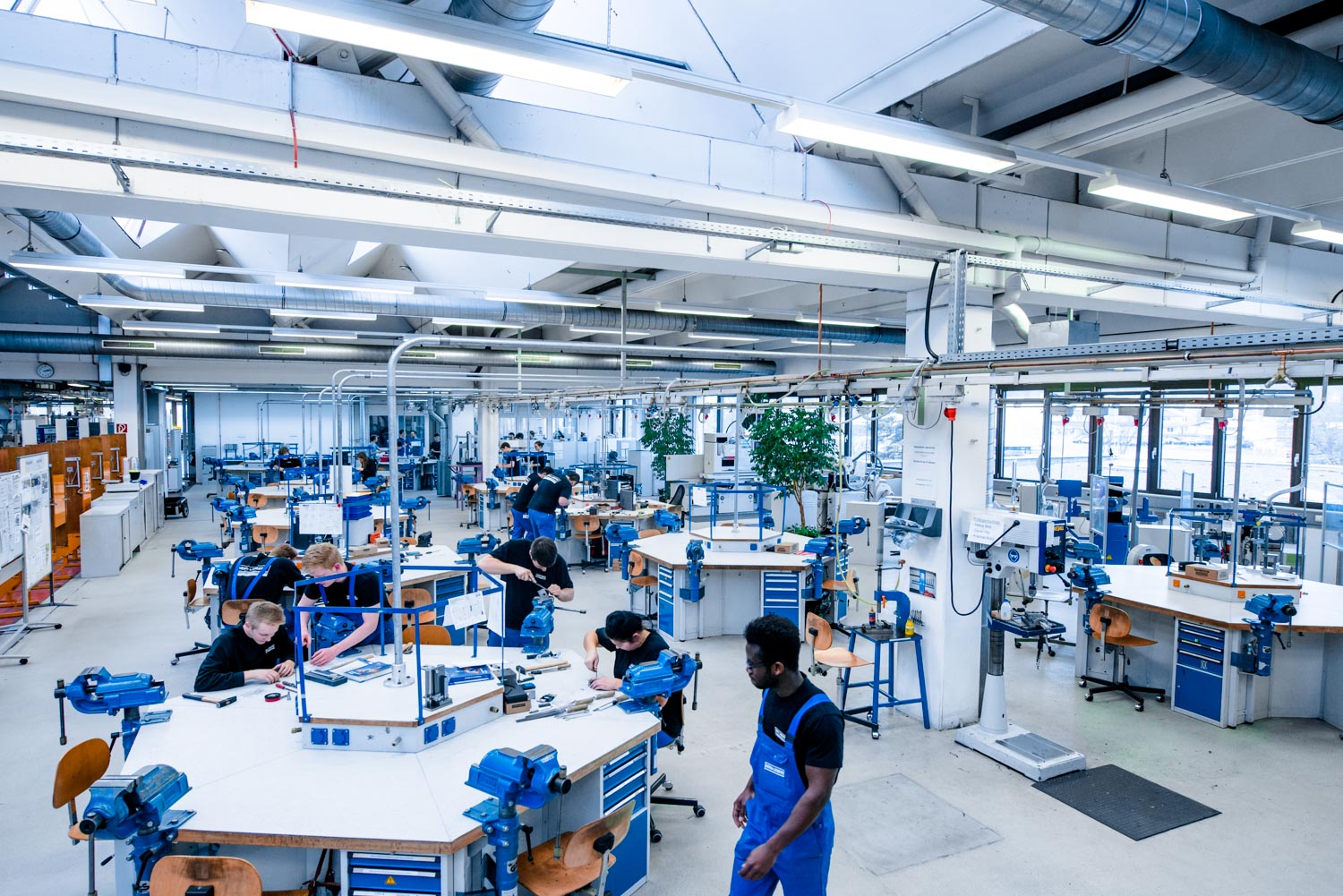 Duale Hochschule Baden-Württemberg 
in Horb, Heidenheim und Schwenningen
B. Eng. – Maschinenbau
B. Eng. – Informatik, Industrielle  Automatisierung
B. Sc. – Informatik
B. A. – BWL – Industrie 
B. A. – BWL – Technical Management
B. Sc. – Wirtschaftsinformatik
30.06.2021
23
Unsere Zertifizierungen
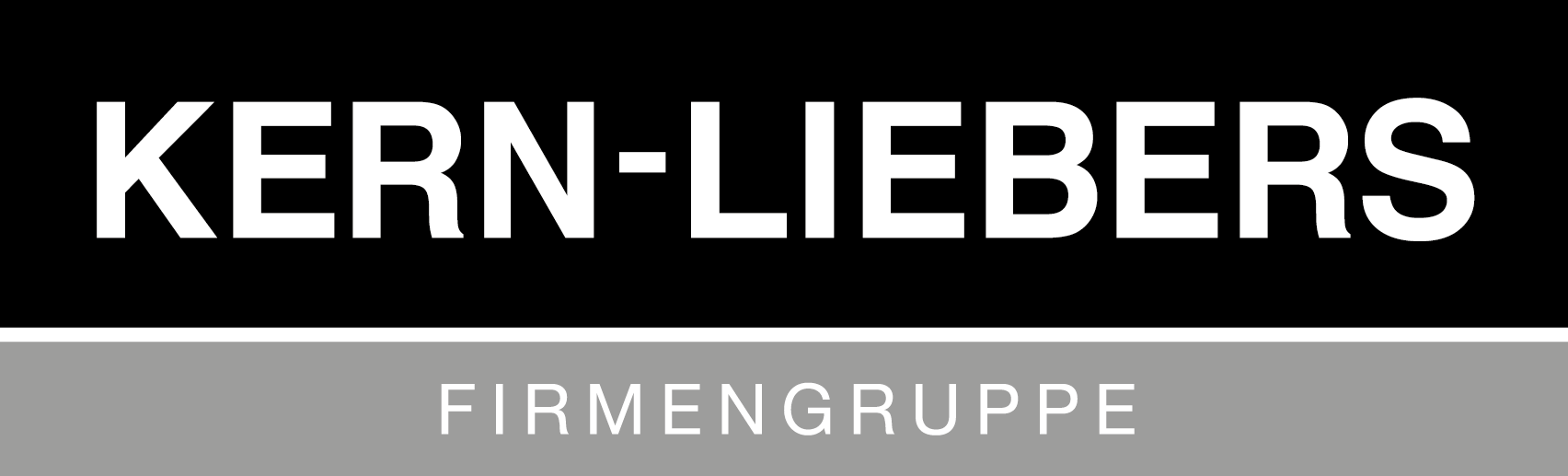 Ausbildung
Qualität: 						DIN EN ISO 9001:2015
Automotive: 				IATF 16949:2016
Umwelt: 						DIN EN ISO 14001:2015
Energie:						DIN EN ISO 50001:2018
Informationssicherheit		TISAX
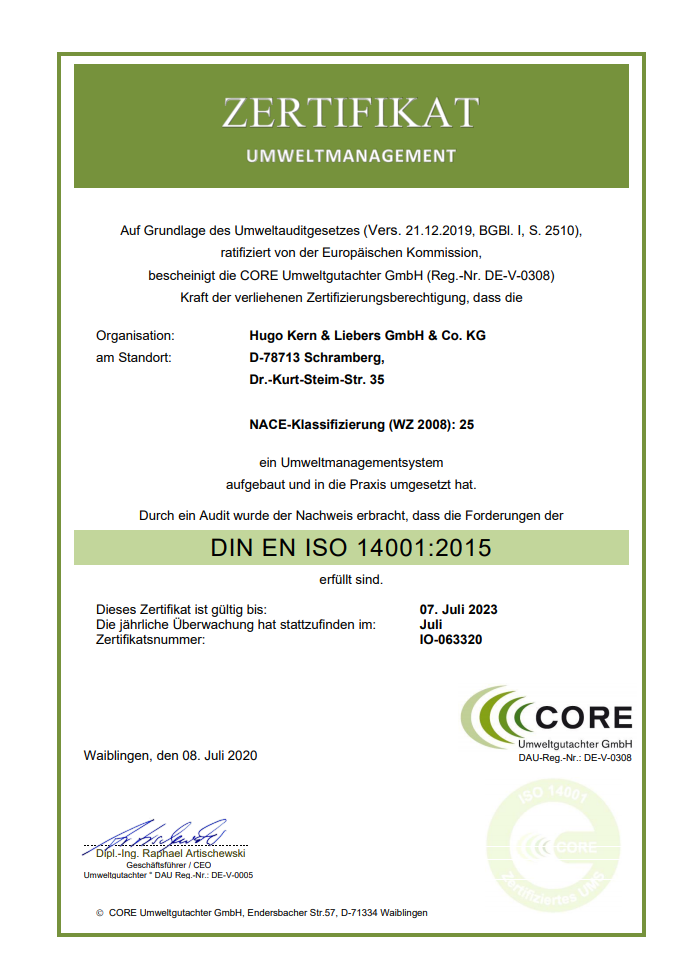 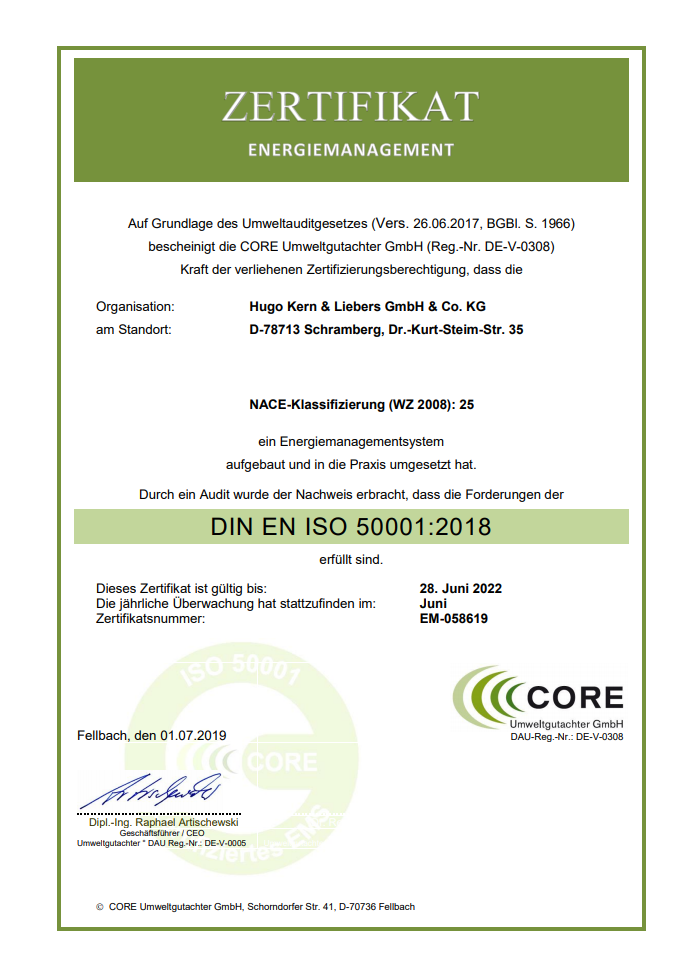 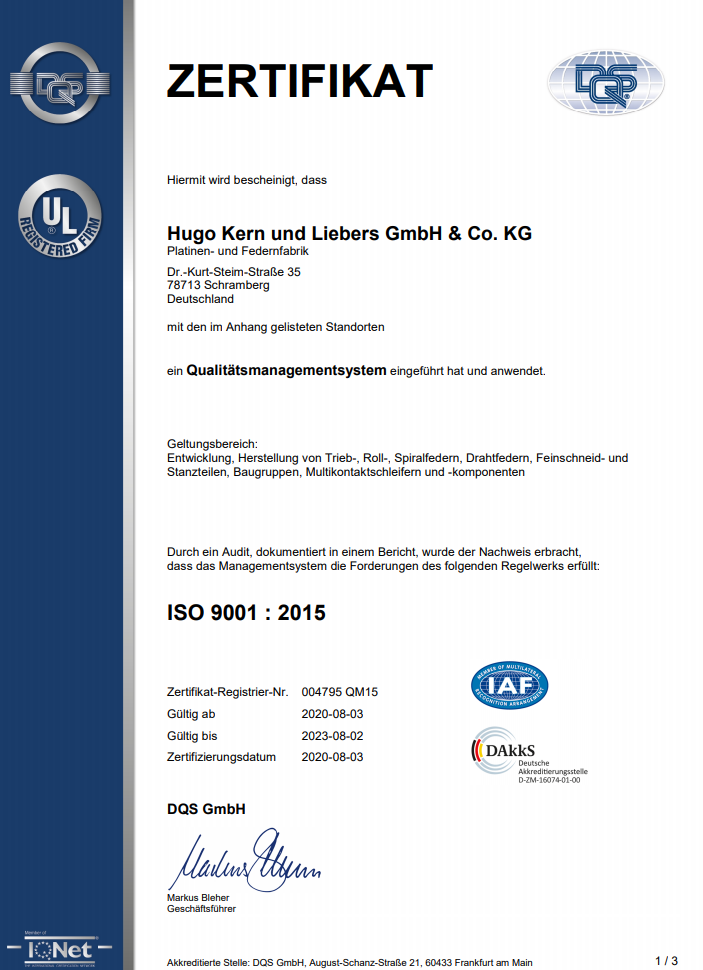 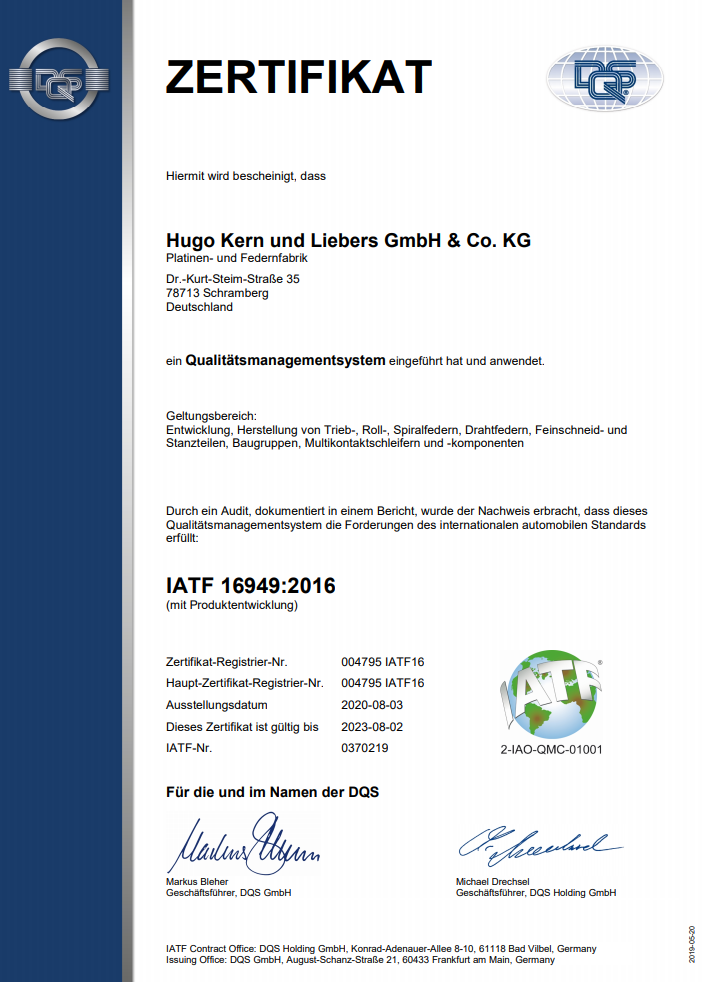 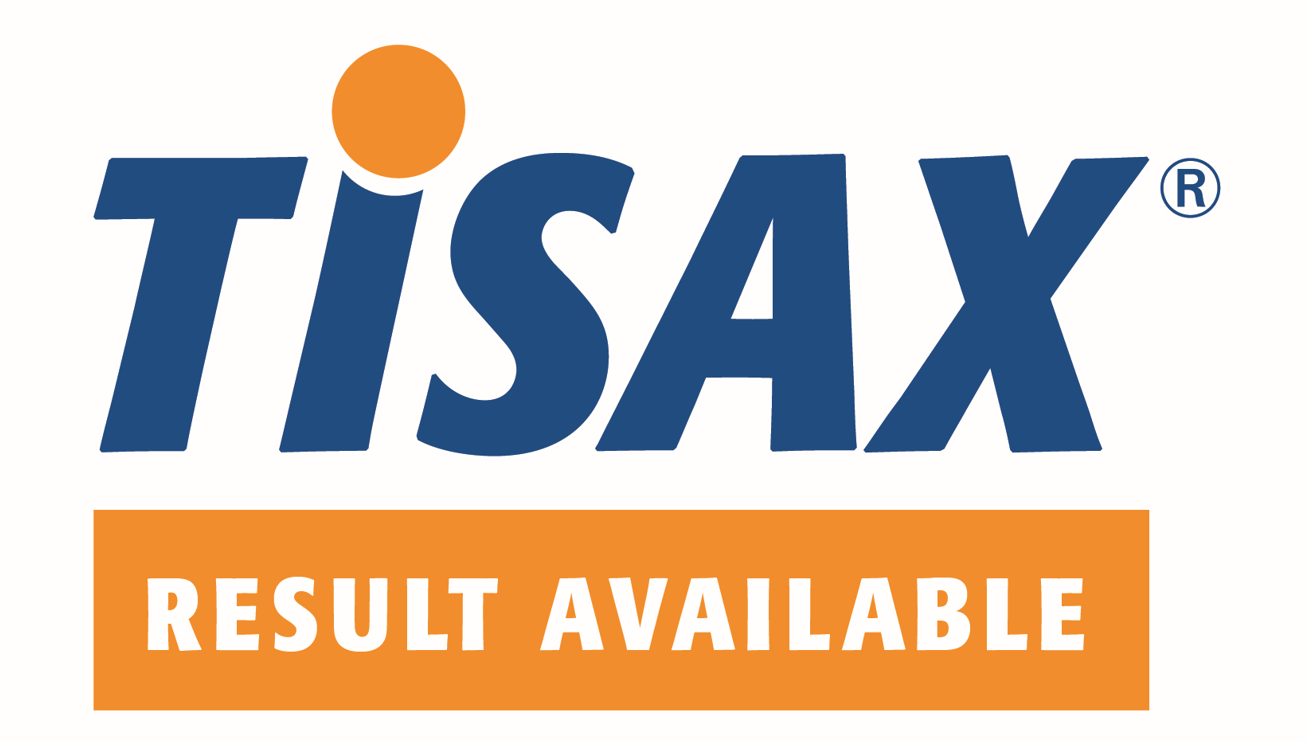 ID:A1NF3M-3
30.06.2021
24
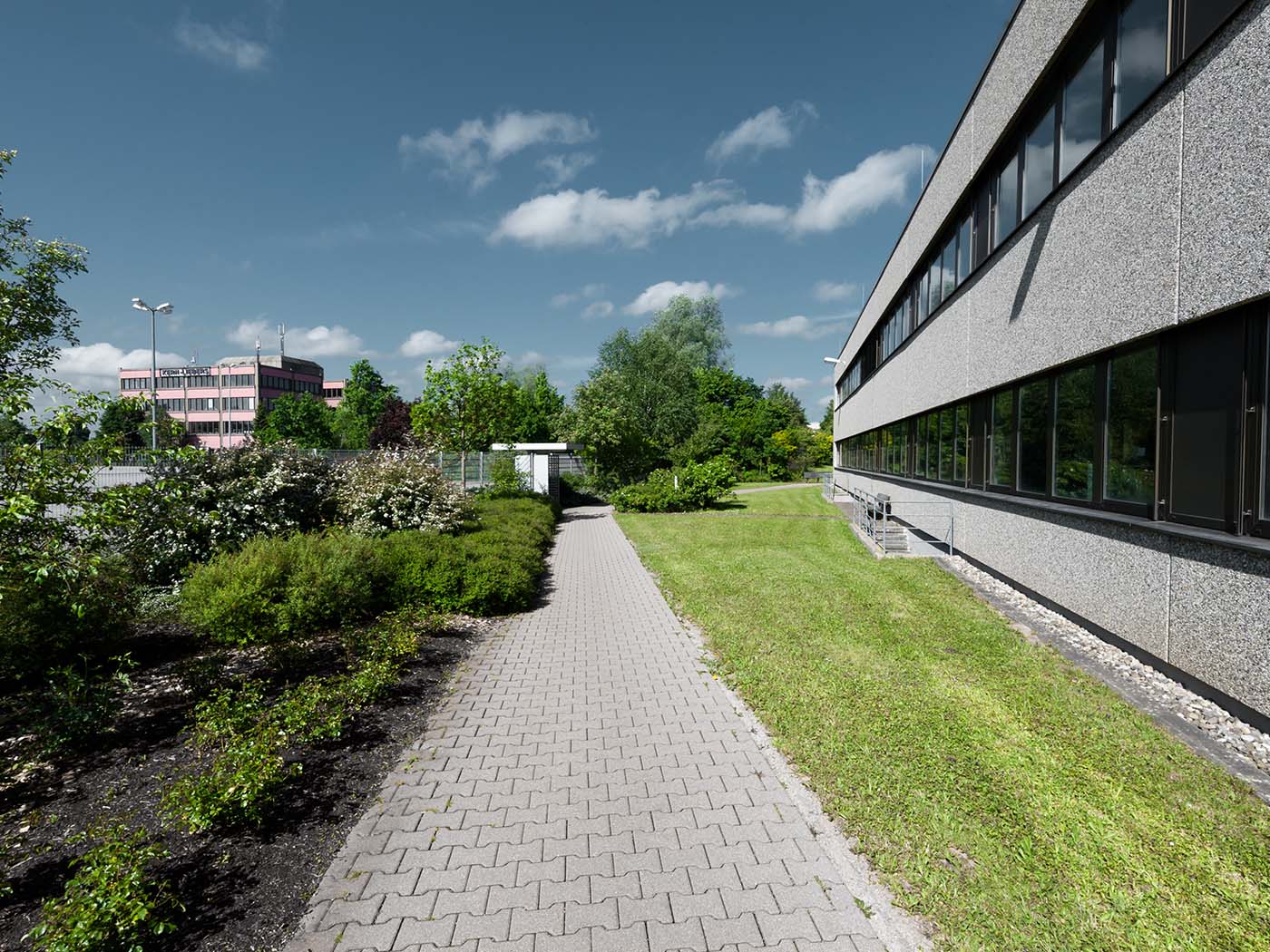 Vielen Dank
Für ihre Aufmerksamkeit !
30.06.2021
25